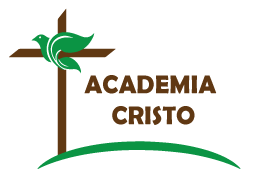 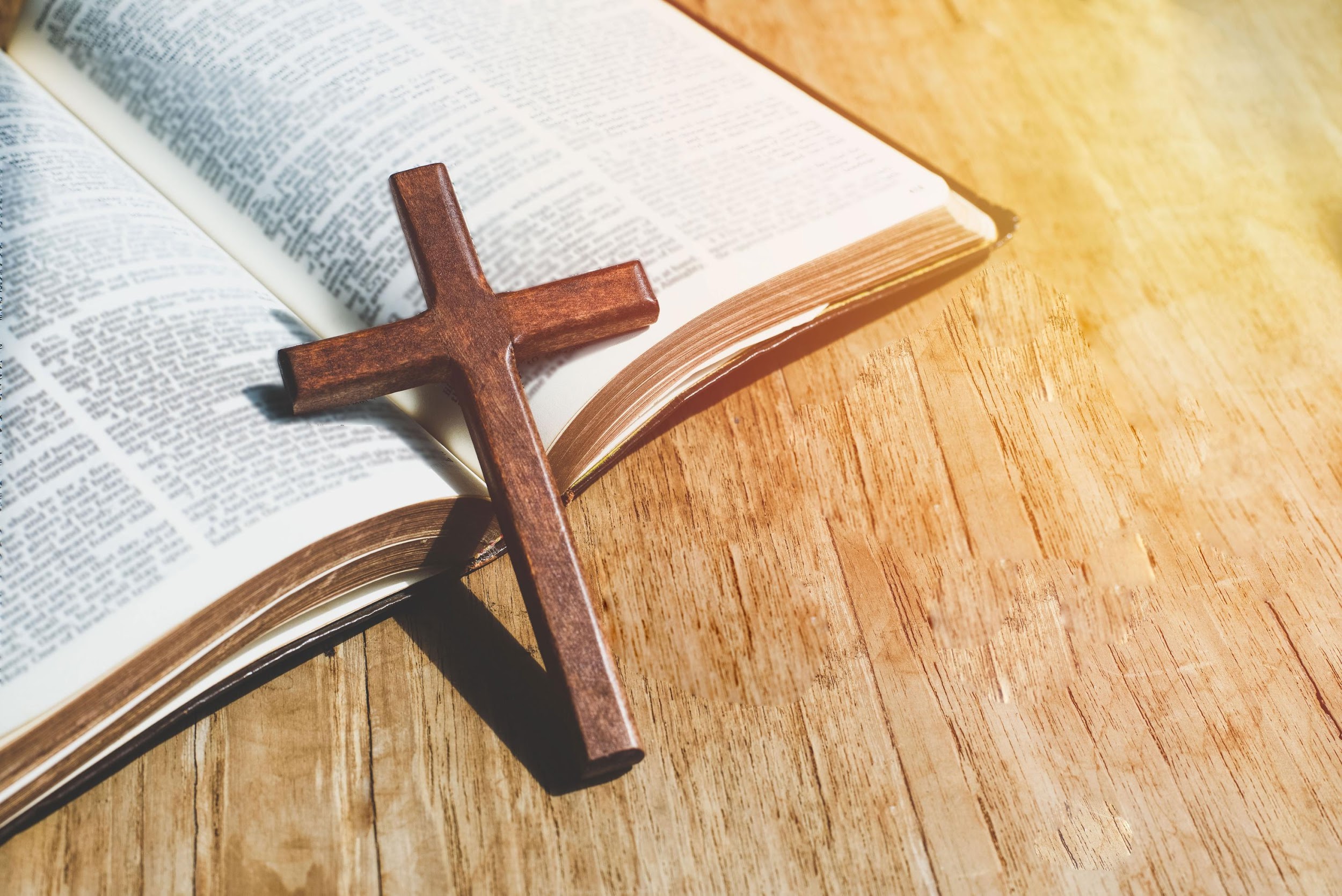 Nivel Sembrador
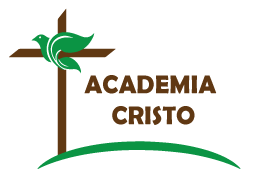 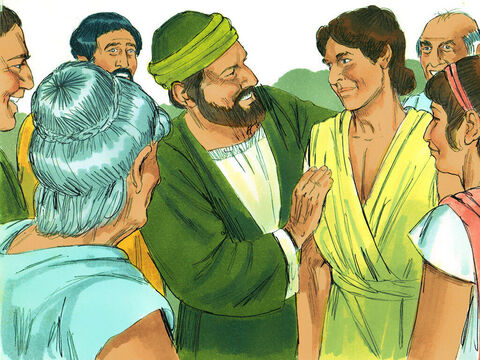 Fortaleciendo a Timoteo
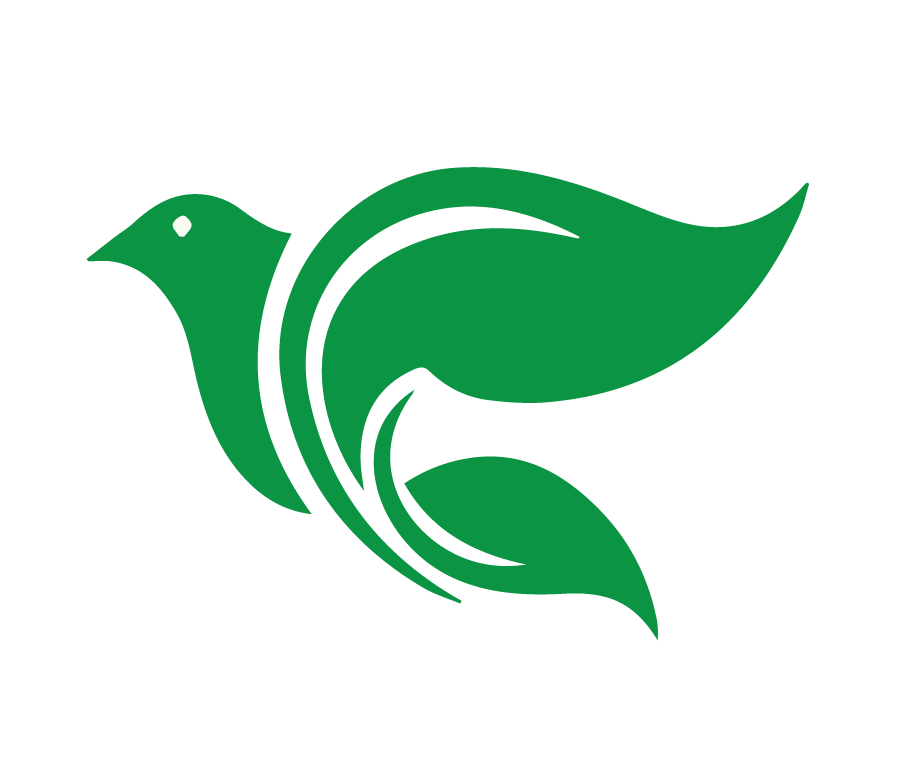 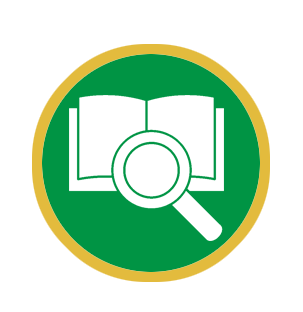 Lección 1
Timoteo, te encargo…
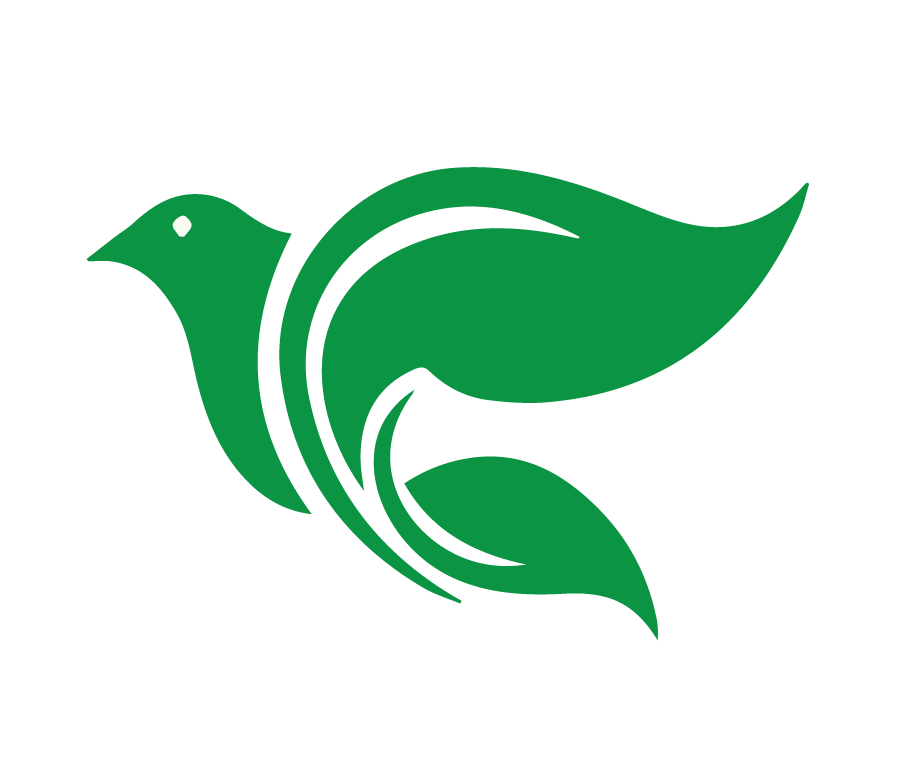 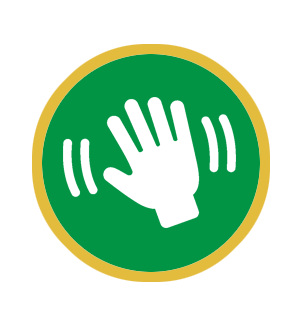 Saludos y bienvenidos
[Speaker Notes: La Clase en vivo
Salude a todos los estudiantes]
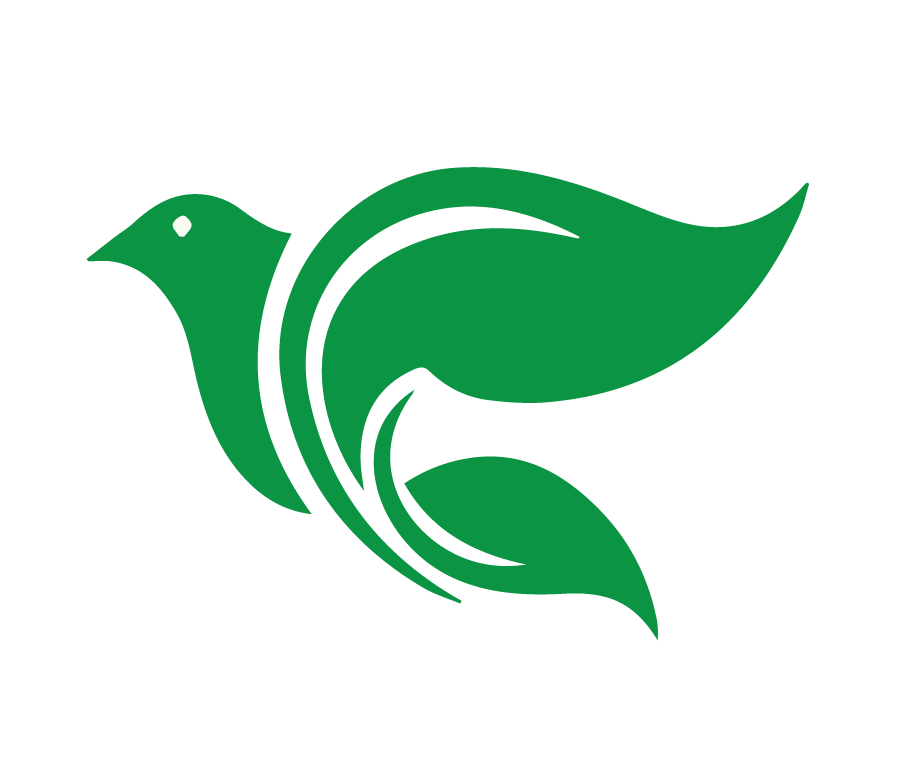 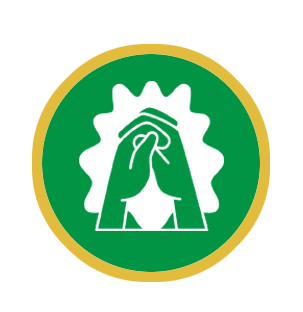 Oración
[Speaker Notes: Oración:]
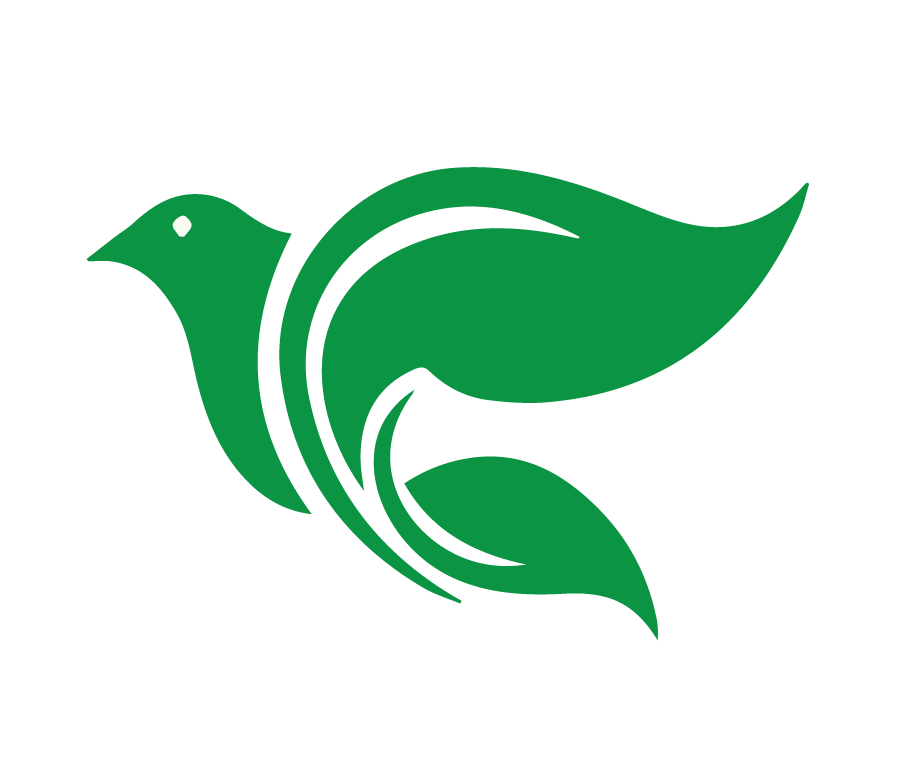 Objetivos del Curso
Leeremos las cartas a Timoteo desde la perspectiva de un sembrador.
Investigaremos temas difíciles en las cartas a Timoteo, tanto prácticas como doctrinales que, sin duda surgirán  en su grupo sembrador.
Identificaremos las  características esenciales sobre la vida personal y ministerial de los que sirven en la obra del Evangelio.
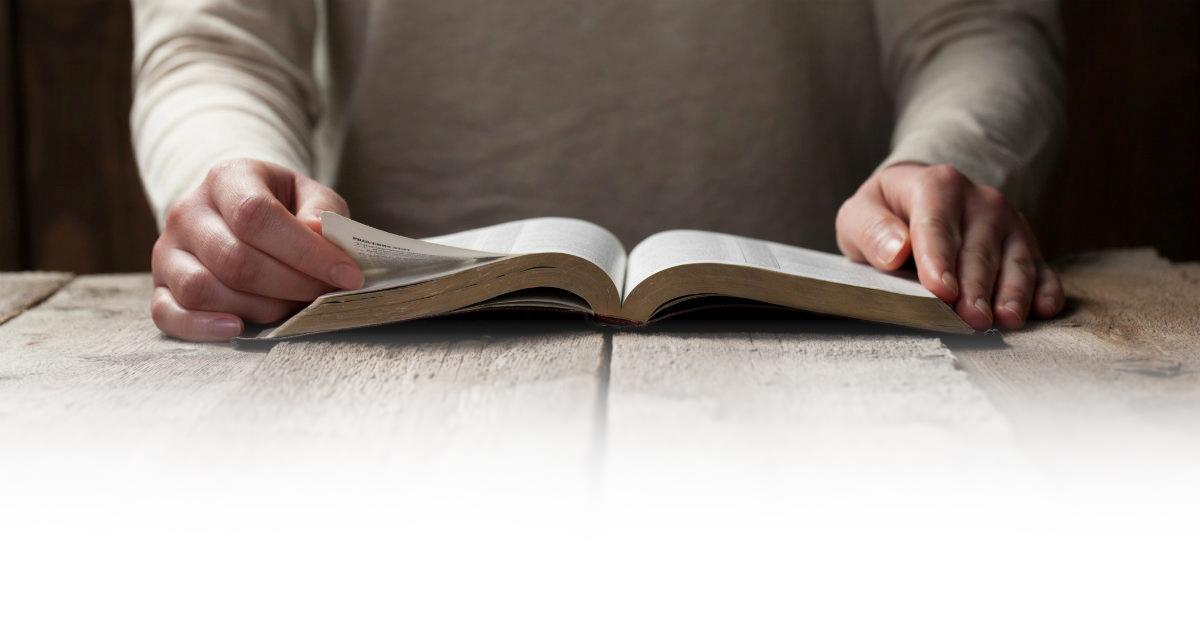 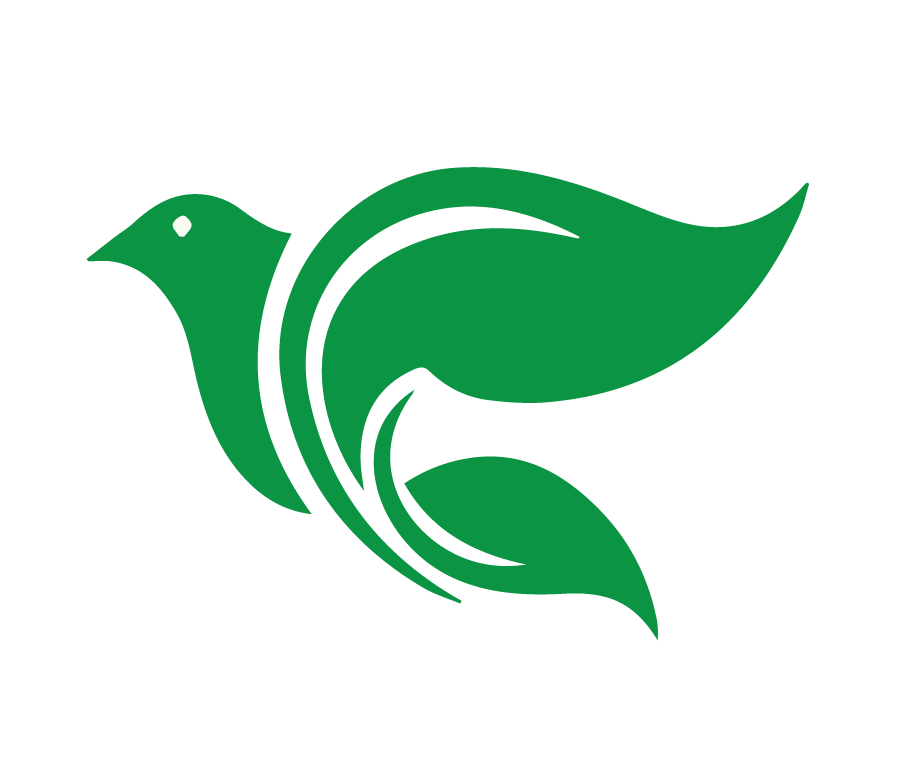 Introducción al Curso
Fortaleciendo a Timoteo
[Speaker Notes: Introducción al curso: explique el propósito del curso, la importancia de hacer las tareas, mostrar respeto y etiqueta hacia el maestro y otros estudiantes en clase y en el grupo de WhatsApp. (5 minutos)]
Nivel Sembrador10 CURSOS EN TOTAL
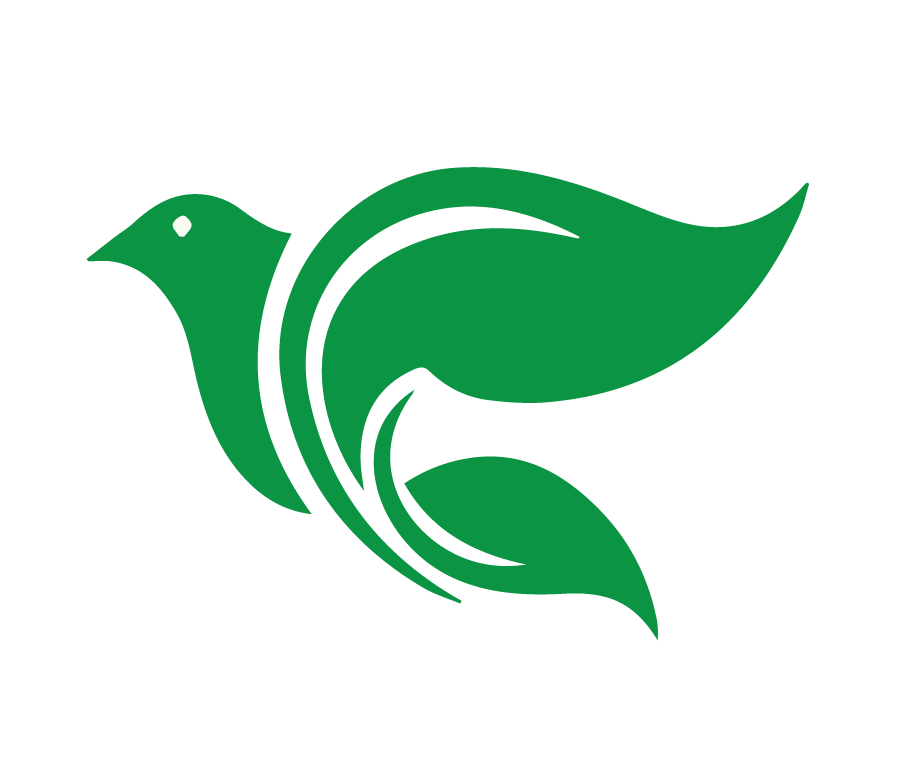 [Speaker Notes: El Nivel Sembrador de Academia Cristo fue diseñado con el Sembrador en mente según la Ruta Cristo y los Cinco Hábitos del Grupo Sembrador.  Sin embargo, el material le serviría a cualquier creyente que desee sembrar la Palabra y apoyar en la obra de distinas maneras.]
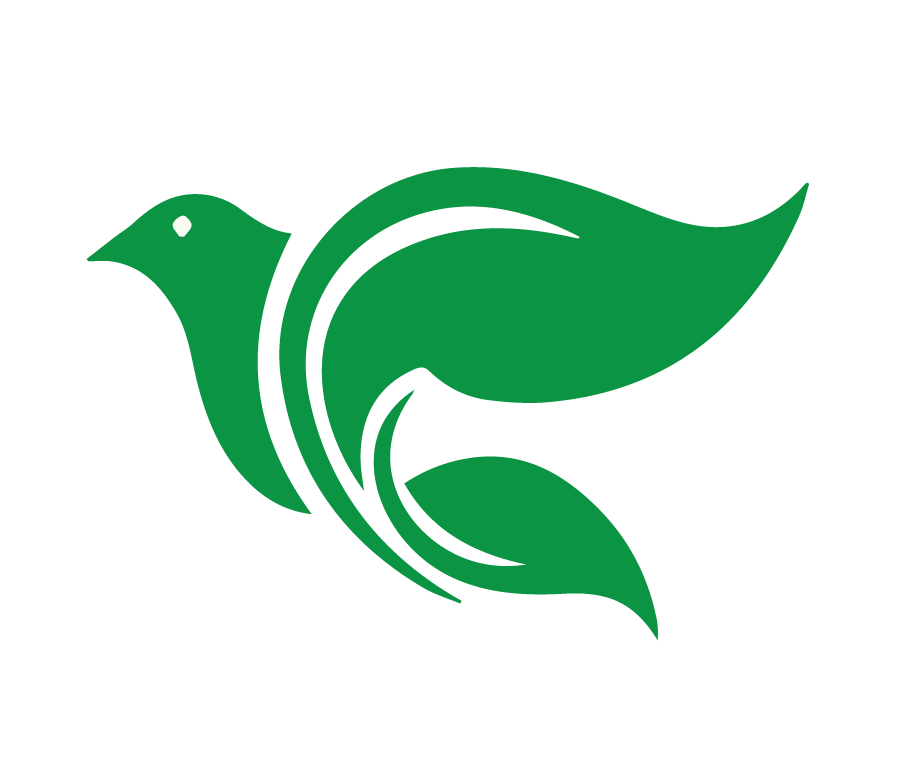 Proyecto Final – 3 partes
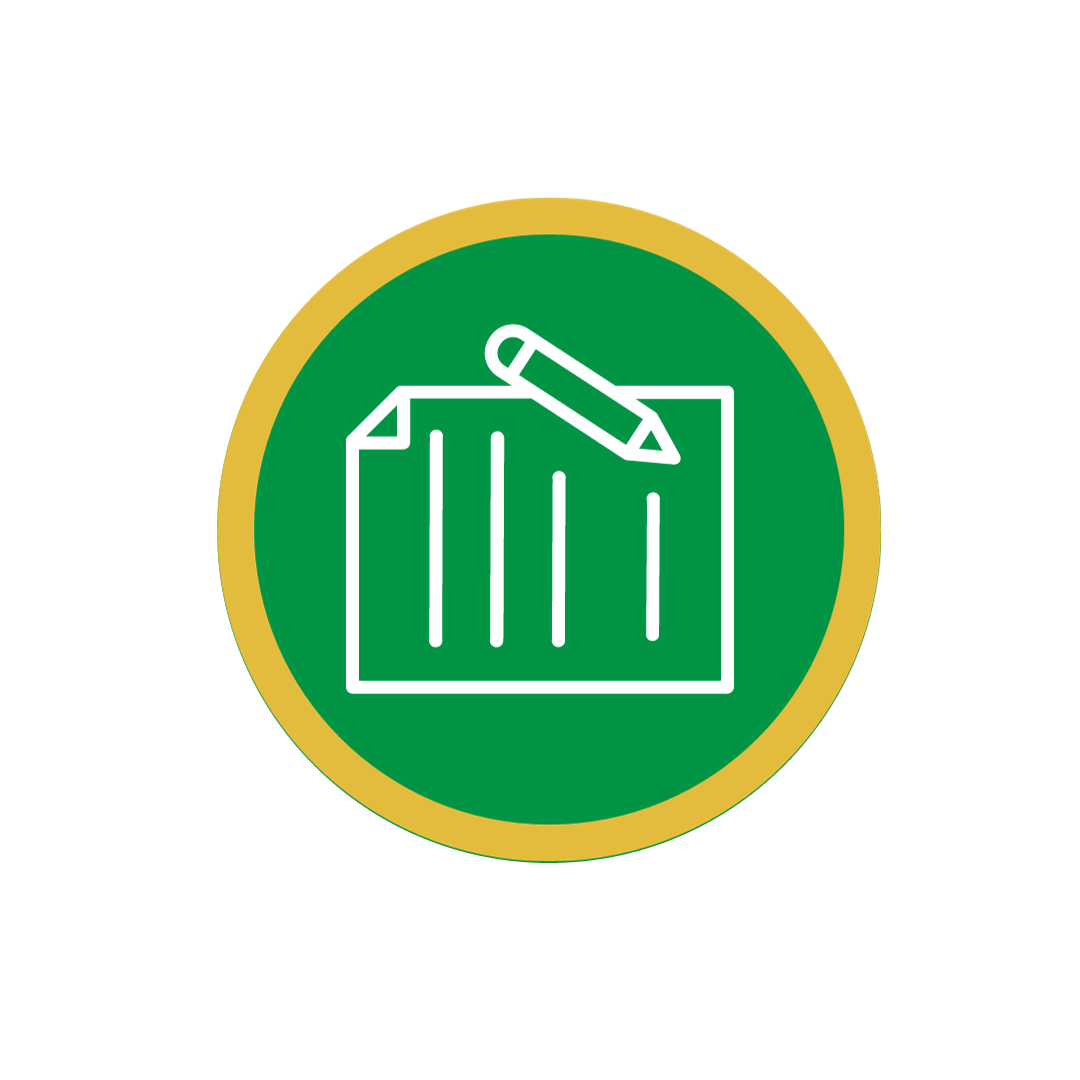 1.) Desarrollar por escrito, por audio o video su testimonio personal.  ¿Cómo le ha salvado Dios?  ¿Cómo ha obrado en su  vida?  
  
2.) Escribir una carta a un “Timoteo” (alguien) en su grupo que muestre potencial como líder.  La carta hablará sobre el carácter de un líder espiritual, usando temas y pasajes de 1 y 2 Timoteo.  ¿Qué es lo que ve en él o ella?  Enfóquese  más en lo espiritual y no tanto en los talentos.
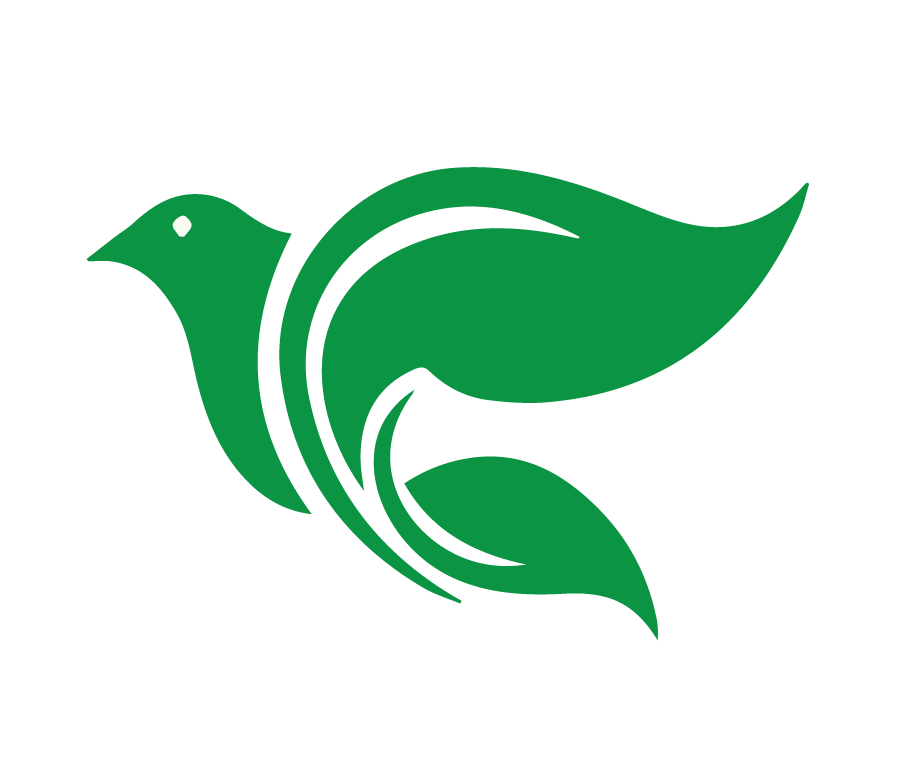 Proyecto Final – 3 partes
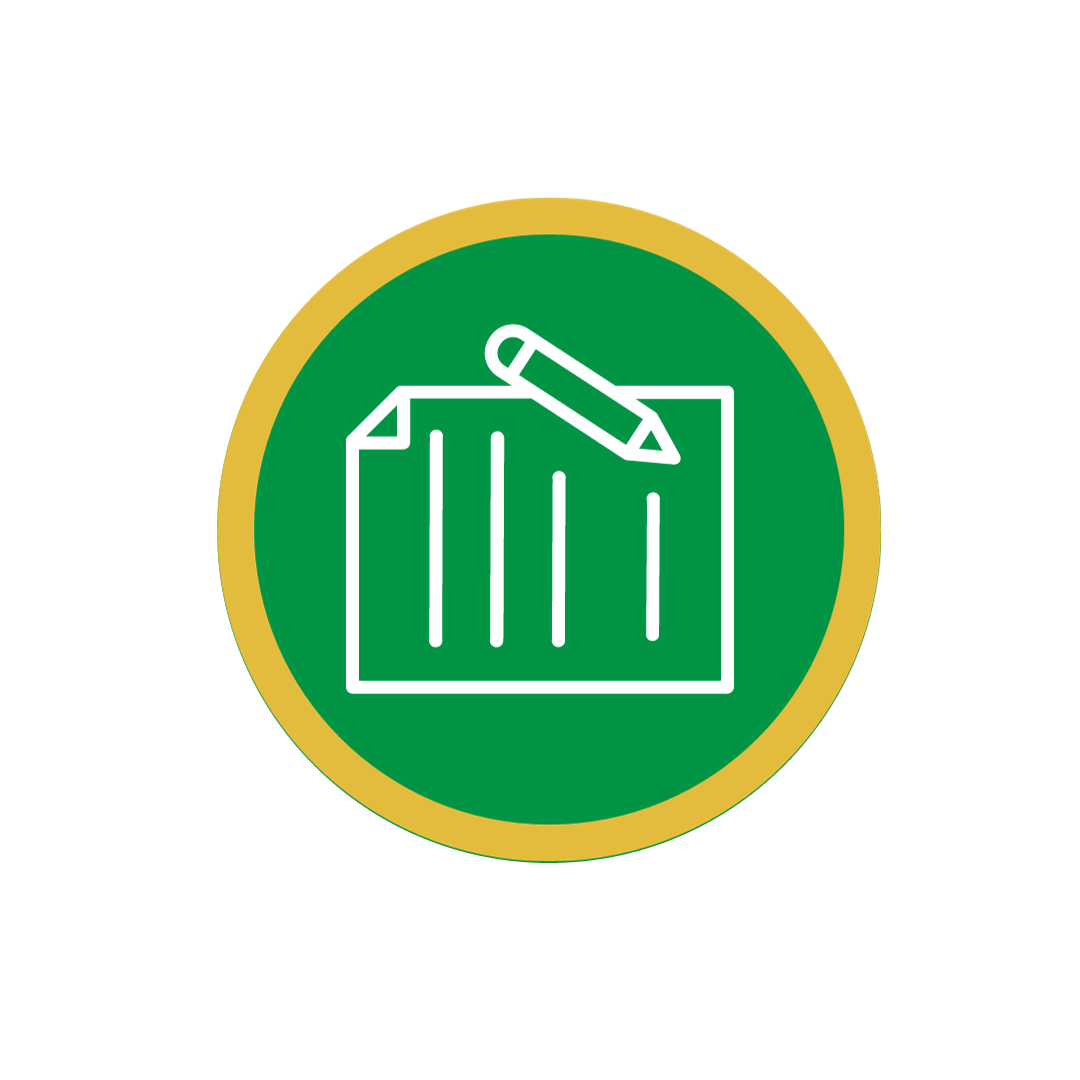 3.) Responder algunas  preguntas acerca de temas clave en las dos cartas a Timoteo.
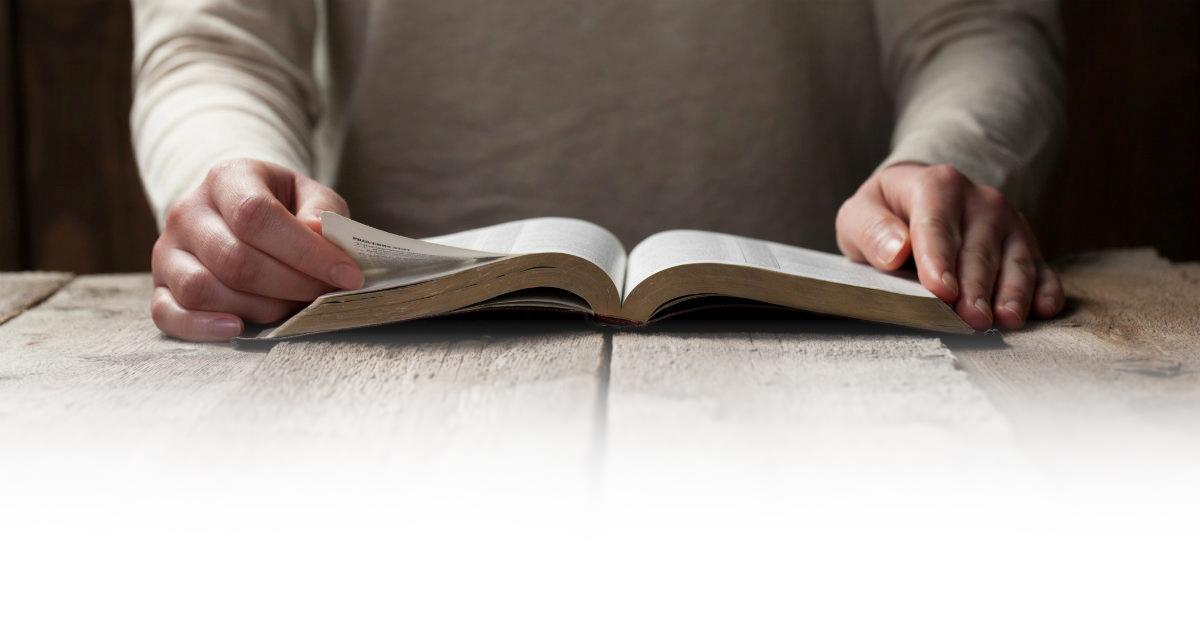 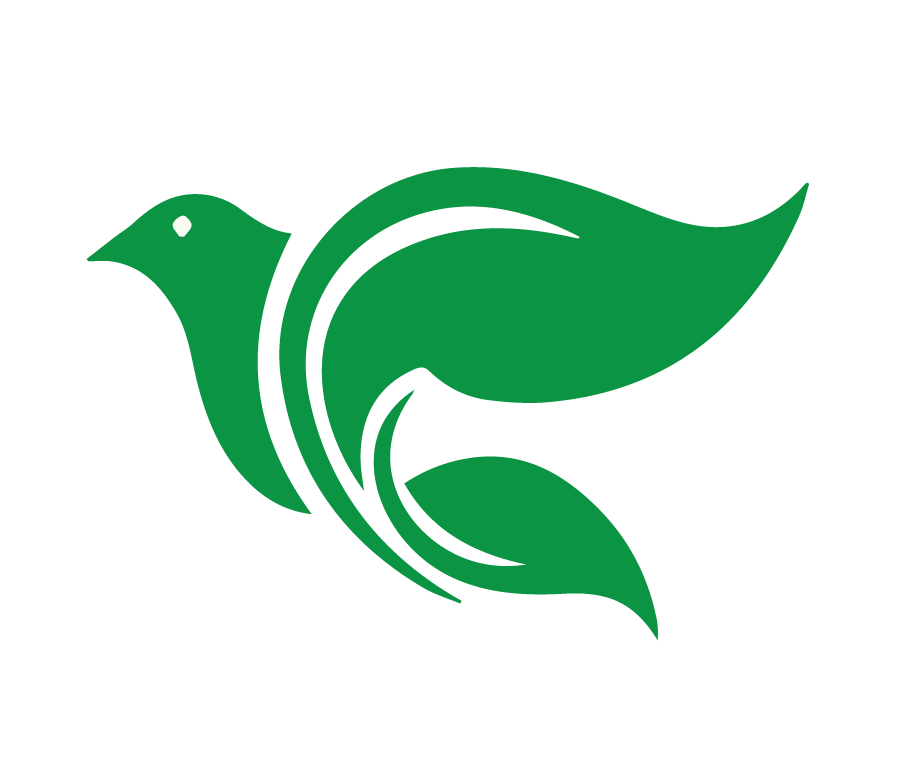 Esquema del Curso
Fortaleciendo a Timoteo – 
8 lecciones
Contexto y 1 Timoteo 1
Te encargo, Hijo Timoteo
1
1 Timoteo 2
Orar, Varones, Mujeres
2
1 Timoteo 3
Requisitos para líderes
3
1 Timoteo 4
Un buen ministerio
4
1 Timoteo 5
Viudas y Ancianos
5
1 Timoteo 6 y contexto de 2 Timoteo
Contentamiento y la Buena batalla
6
2 Timoteo 1-2
El Ministerio Cristo céntrico
7
2 Timoteo 3-4
Firme en las Escrituras
El ministerio es personal
8
Introducir el curso, su estructura, su propósito, su Proyecto final
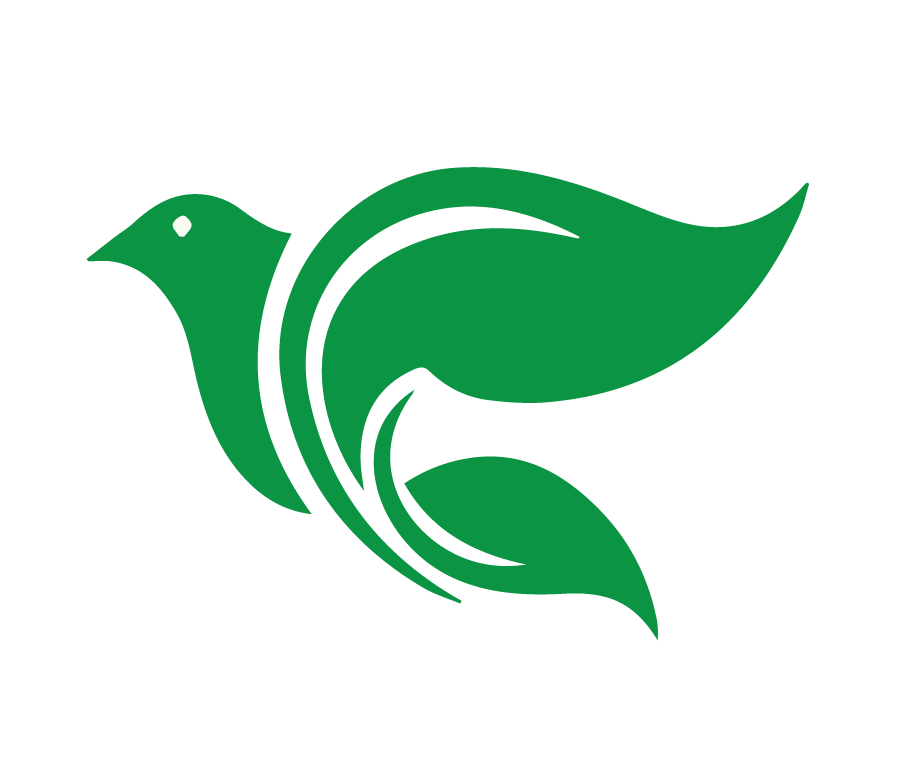 Objetivos de la Lección 1
Conocer el contexto histórico de la carta y su primer capítulo
Establecer donde grabar temas a profundizar y características clave del siervo de Dios en su vida personal y en el ministerio
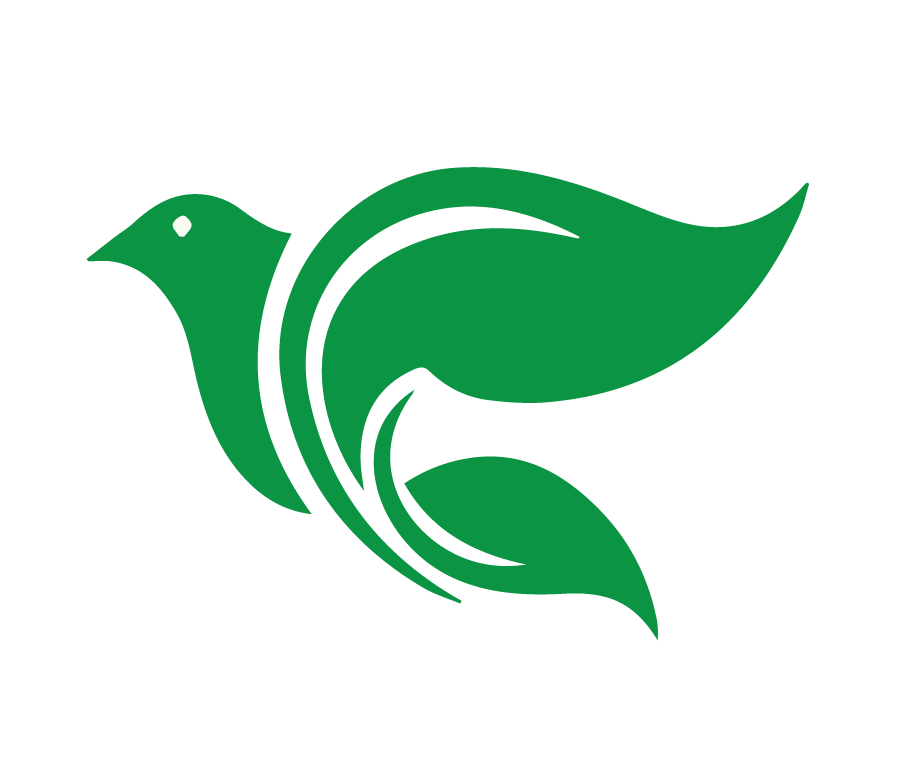 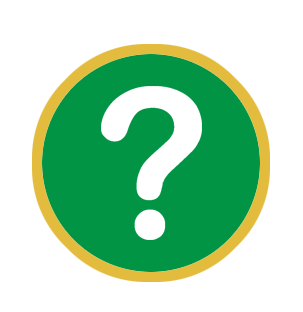 Según su investigación, 
¿quién es Timoteo?
Hijo Timoteo
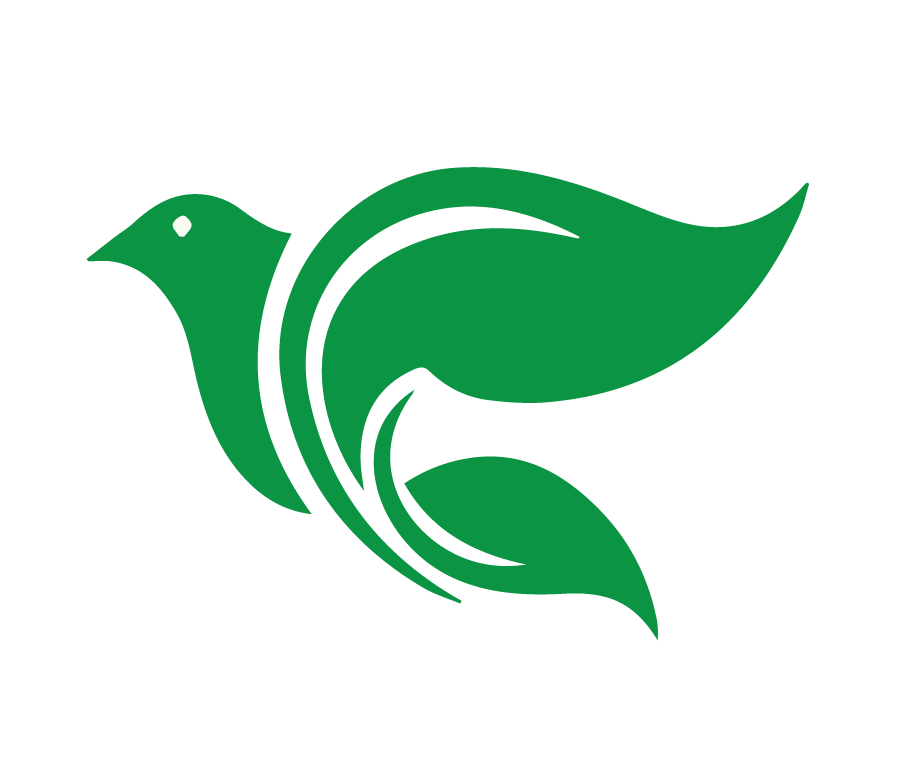 Hechos 16:1-5

1 Corintios 4:17

Hechos 20:1-5

1 Tesalonicenses 3:2
[Speaker Notes: Revisión del video. (15 minutos) 

Hechos 16:1-5 – En Listra, (Turquía, hoy en día), Pablo conoció a Timoteo, discipulo, hijo de judia Cristiana y padre griego.  Hablaban bien de él.  
1 Corintios 4:17 –Pablo lo envió como su representante, le llama su hijo amado y fiel en el Señor.  
Hechos 20:1-5 – Timoteo acompañó a Pablo en varias etapas de sus viajes misioneros. 
1 Tesalonicenses 3:2- Otra vez Pablo lo manda como su representante para animar a una iglesia.  Le llama colaborador y servidor.]
Hijo Timoteo
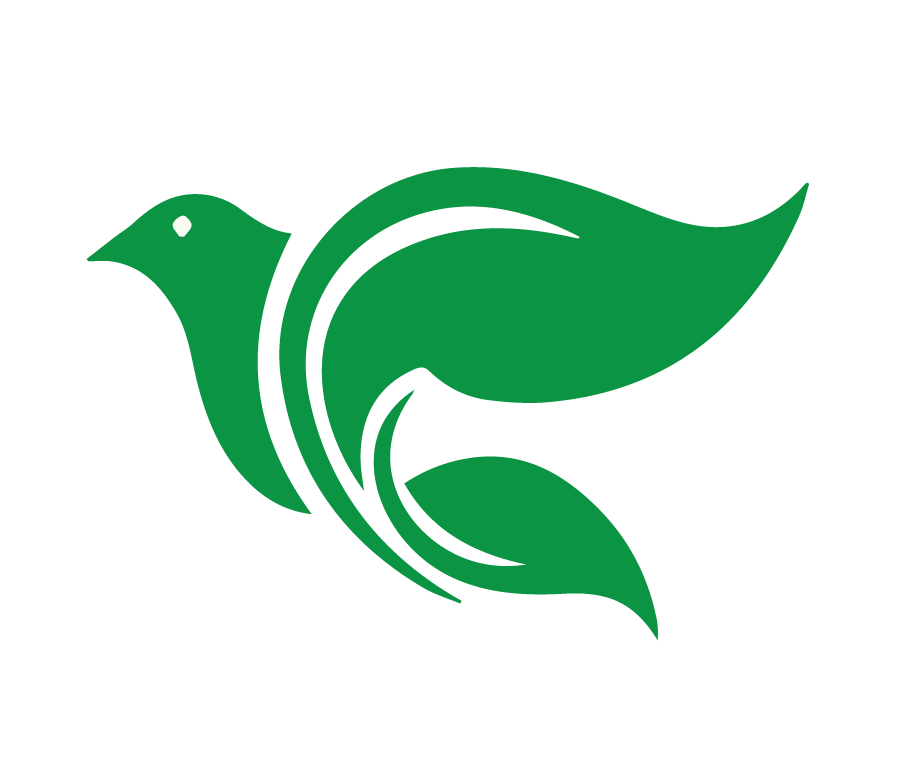 1 Timoteo 1:3

Hebreos 13:23
[Speaker Notes: Revisión del video. (15 minutos) 

1 Timoteo 1:3 – Pablo lo tiene en Éfeso para luchar contra la falsa enseñanza.  
Hebreos 13:23 – Al parecer pasó un tiempo en la carcel.]
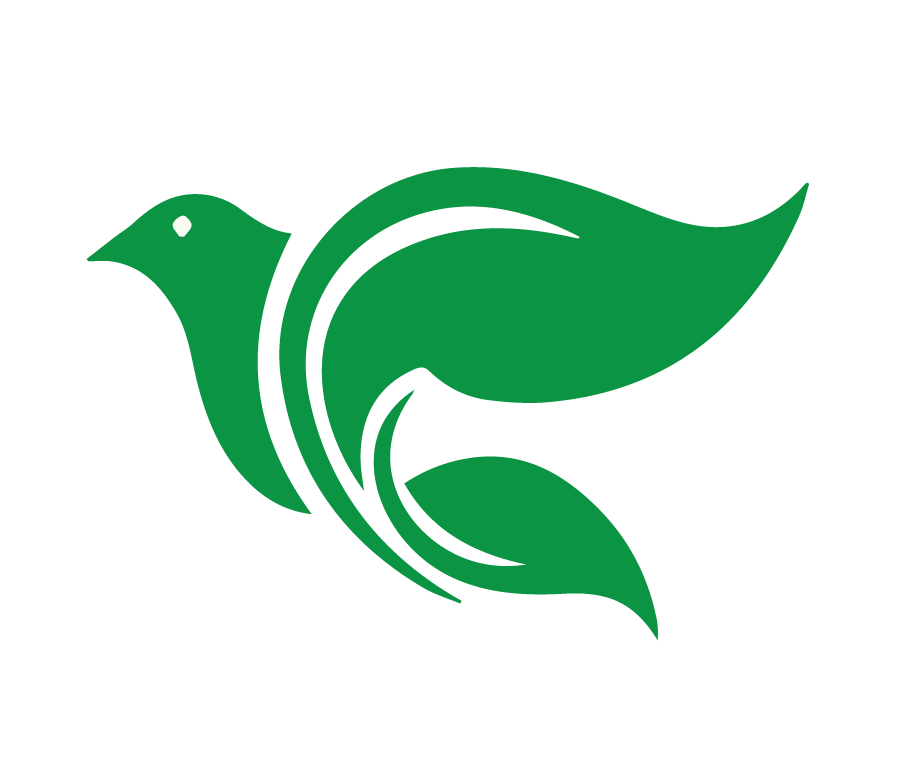 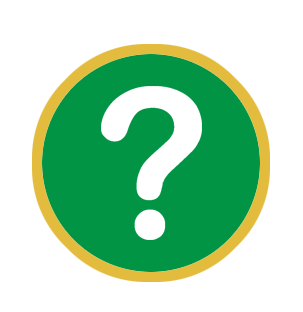 Según su consejero, 
¿qué es un “Timoteo” en el contexto de Academia Cristo?
[Speaker Notes: Un Timoteo es simplemente una persona, hombre o mujer, que estudia la Biblia con usted y le apoya en la obra.  

Lo idóneo en muchos casos es invitarle a estudiar con Academia Cristo también.  Con tiempo puede ir involucrandose en la obra.  

Es alguien de confianza, de buen carácter, estudioso de la Palabra.]
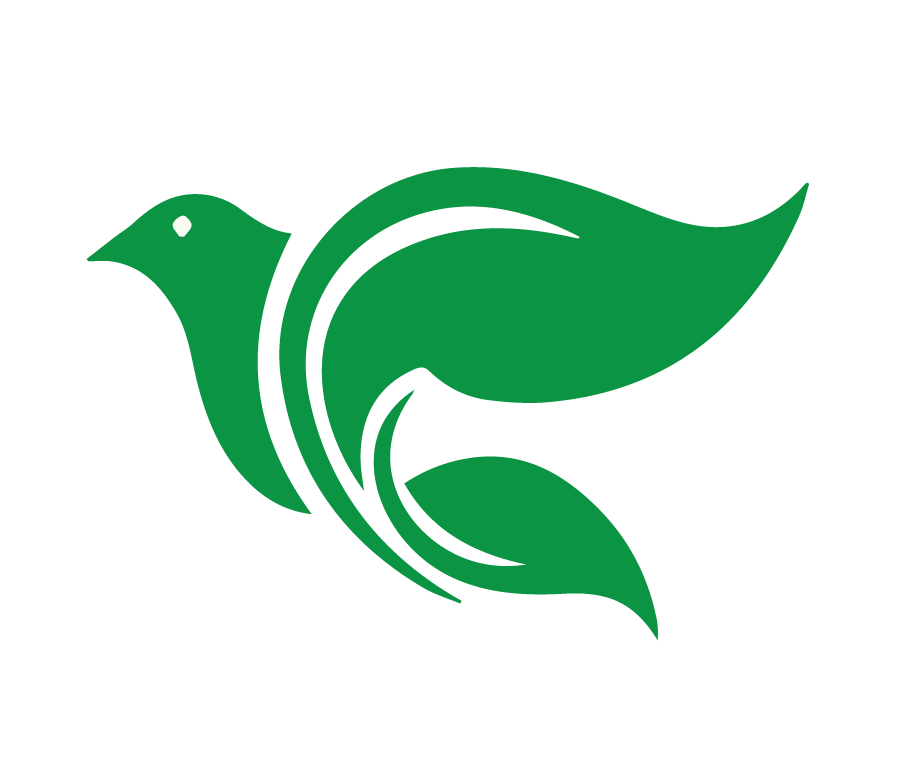 1 Timoteo 1:1-2
Yo, Pablo, apóstol de Jesucristo por mandato de Dios nuestro Salvador, y del Señor Jesucristo, que es nuestra esperanza, 2 a Timoteo, verdadero hijo en la fe: Recibe gracia, misericordia y paz de Dios nuestro Padre, y de Cristo Jesús nuestro Señor.
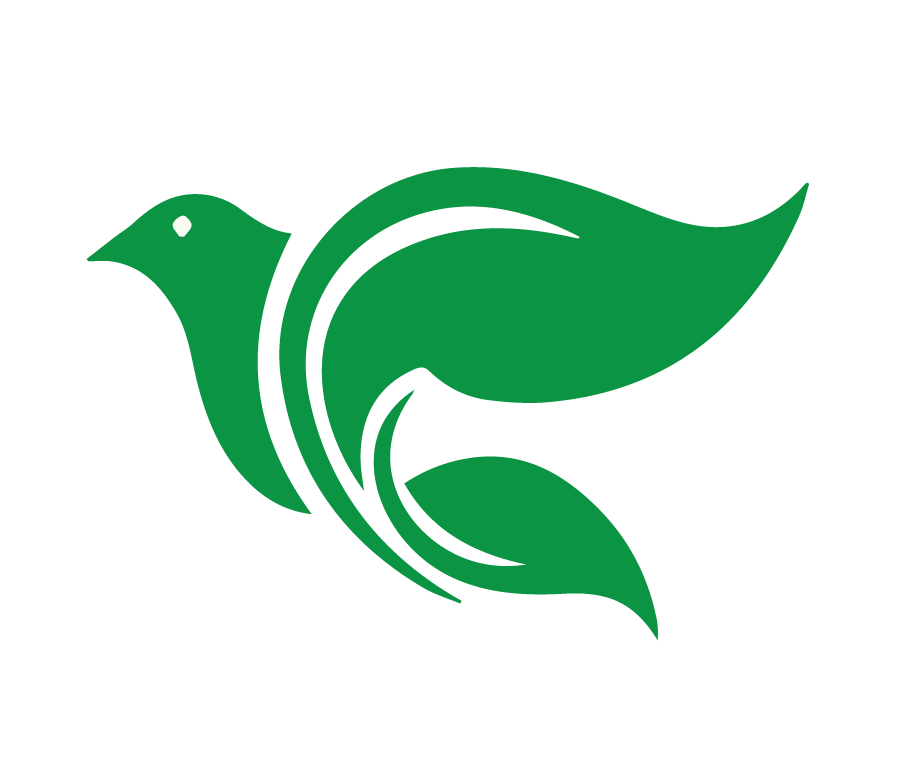 1 Timoteo 1
¿Quiénes son los personajes en 1 Timoteo 1?
[Speaker Notes: Pablo – apóstol de Jesucristo, por mandato de Cristo. 
Jesucristo – se menciona 3 veces en este saludo.  Esta sí es una carta Cristiana.  Pablo le dice Señor, nuestra Esperanza.  
Dios Nuestro Salvador
Timoteo – Verdadero hijo en la fe.]
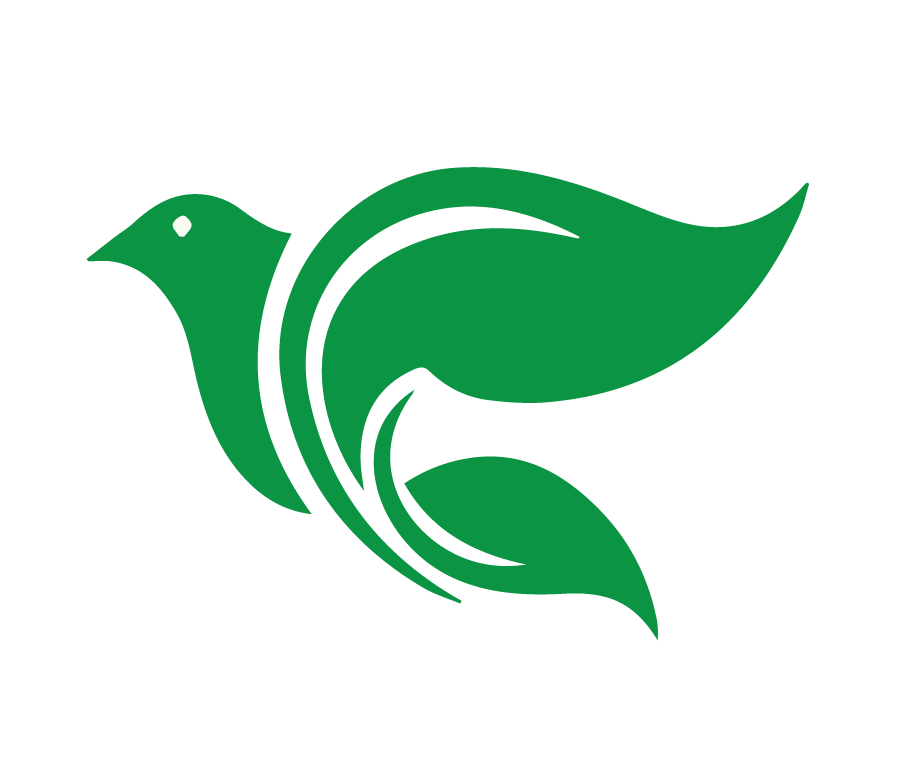 1 Timoteo 1:1-2
¿Qué clase de saludo expresa Pablo?
[Speaker Notes: El saludo de Pablo a Timoteo expresa una tierna preocupación por Timoteo en su difícil tarea.  Pablo quiere que todas las ricas bendiciones de Dios auxilien, consuelen y sostengan a su representante mientras lleva a cabo su obra como el siervo escogido de Dios en Efeso.
El propósito de este saludo es infundir confianza en Timoteo.]
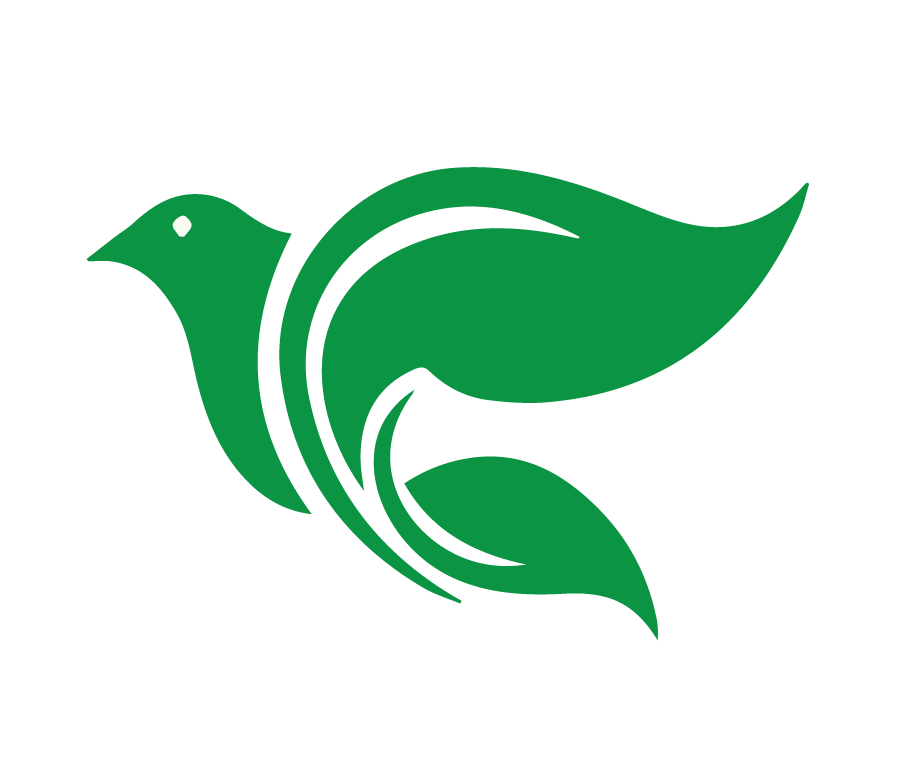 Leemos 1 Timoteo 1:3-7
3 Cuando fui a Macedonia, te rogué que te quedaras en Éfeso para que mandaras a algunos que no enseñaran una doctrina diferente, 4 ni prestaran atención a fábulas y genealogías interminables, que acarrean disputas más que la edificación de Dios que es por la fe. Y ahora te encargo lo mismo.
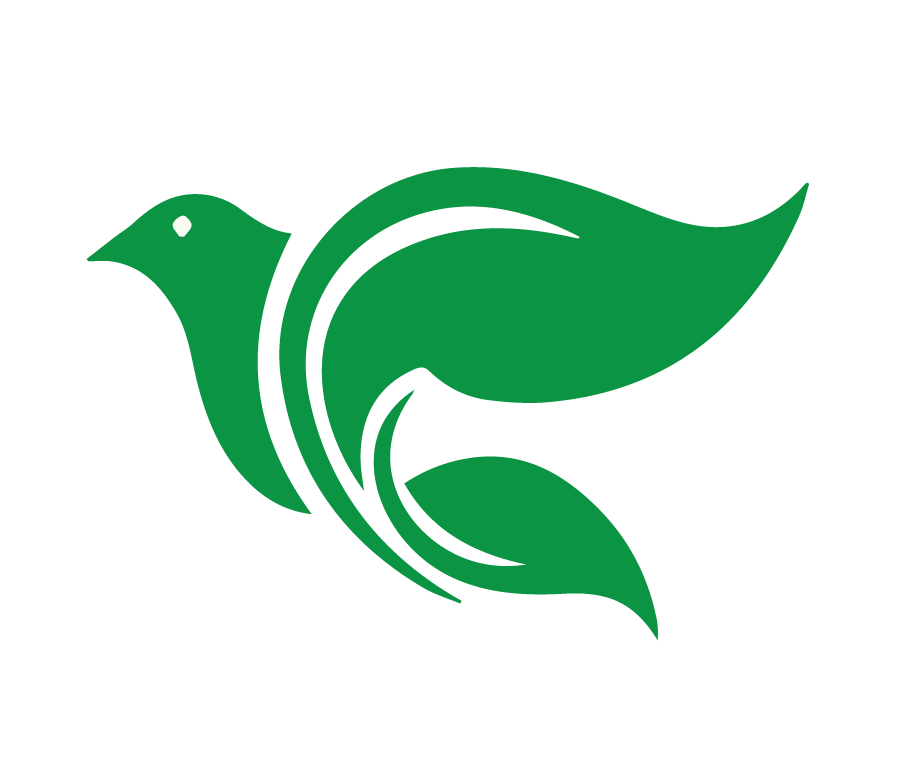 1 Timoteo 1:3-7
5 Pues el propósito de este mandamiento es el amor que nace de un corazón limpio, de una buena conciencia y de una fe sincera. 6 De estas cosas se han desviado algunos y se han apartado a palabrerías sin sentido; 7 pretenden ser doctores de la ley, aunque no entienden lo que dicen ni lo que afirman.
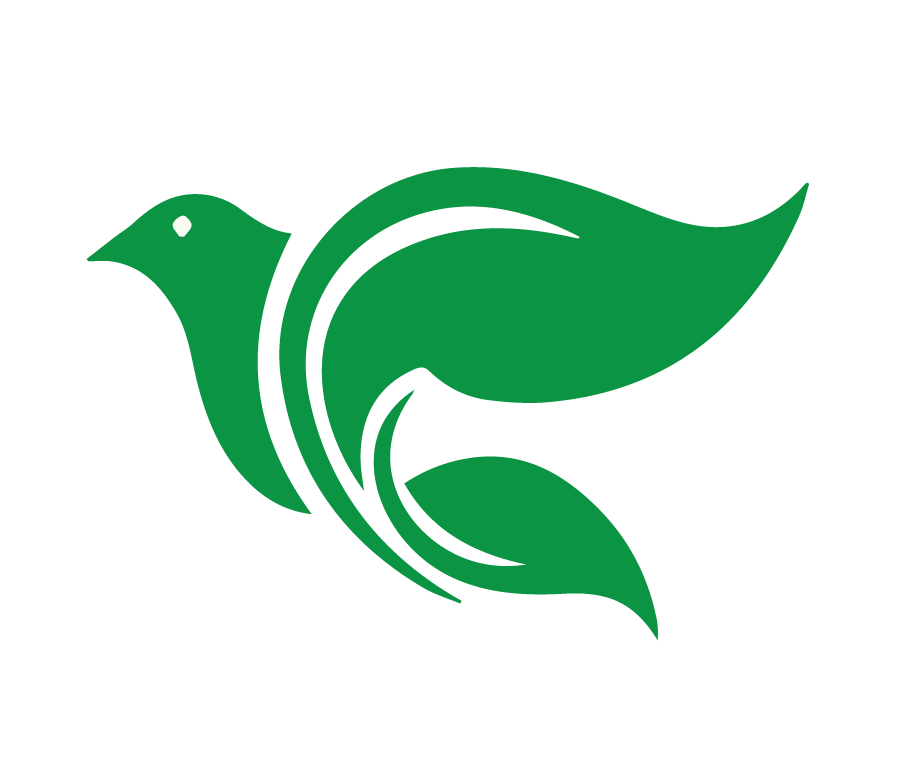 1 Timoteo 1:3-7
¿Cuál es el contexto o la situación de la carta? (1:3-4)
[Speaker Notes: Pablo y Timoteo habían llegado a Efeso.  Luego Pablo siguió hasta Macedonia.  En esa ocasión exhortó o amonestó a Timoteo en cuanto a los asuntos a los cuales se refiere esta sección.  Así como Pablo dio a Timoteo consejos en aquella ocasión, en esta carta renueva o repite su consejo.]
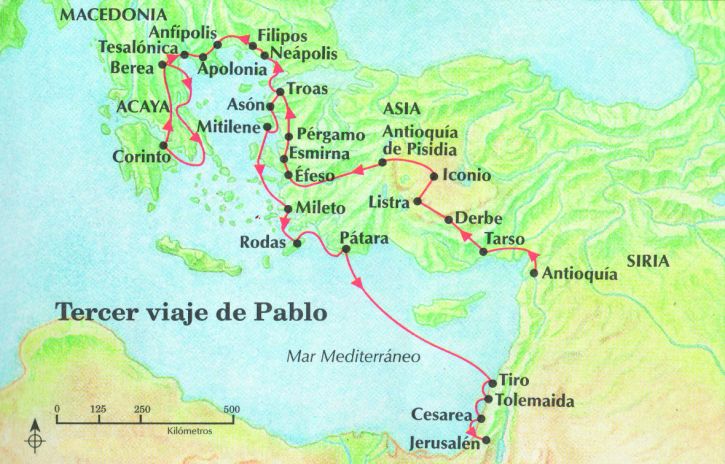 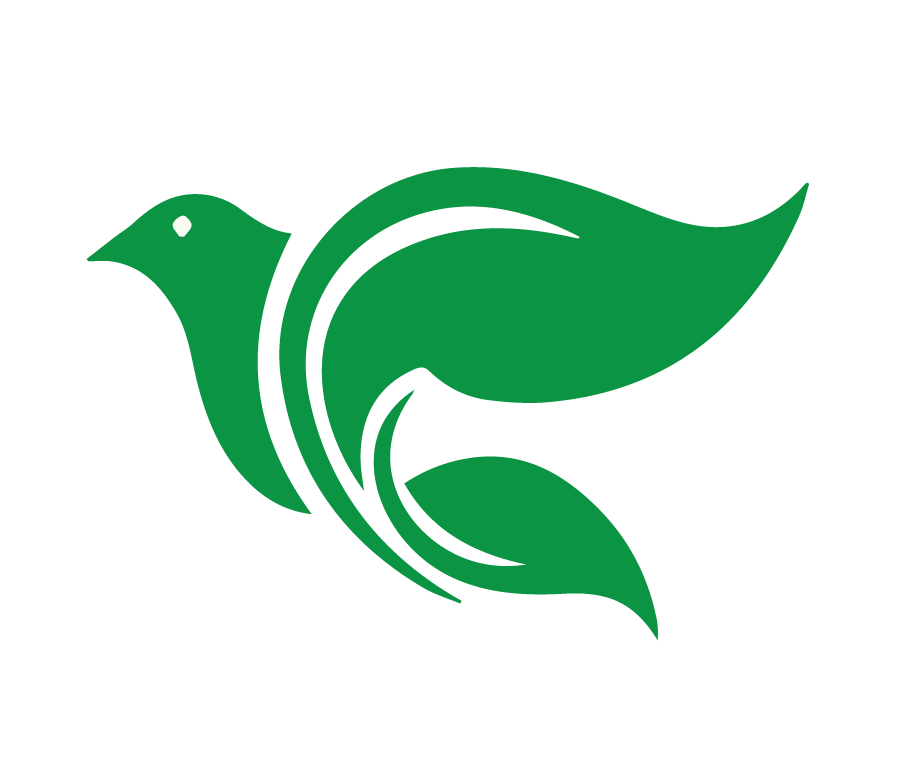 1 Timoteo 1:3-7
¿Cuál es el contexto o la situación de la carta? (1:3-4)
[Speaker Notes: Timoteo proviene de Listra. 
Está en Éfeso
Pablo está por Macedonia.

https://vidaesperanzayverdad.org/biblia/santa-biblia/nuevo-testamento/epistolas-de-pablo/cronologia-de-los-viajes-y-epistolas-de-pablo/]
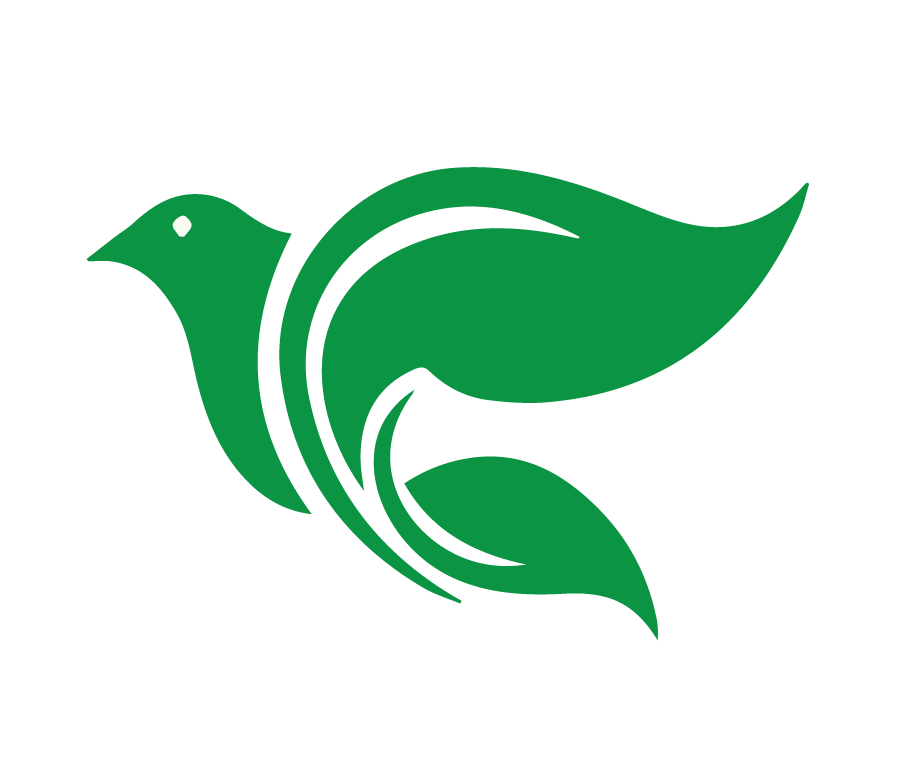 1 Timoteo 1:3-7
¿Cuáles son los problemas que surgen en este capítulo? ¿Qué solución propone Pablo?
[Speaker Notes: Problema: Algunos se desviaron y se creen grandes profesores, pero enseñan mal la Palabra de Dios, otras doctrinas, con un enfoque en mitos y genealogies. 

Pablo desea que Timoteo hable en amor con aquellos para que dejen su error.


Una aplicación:  Actualmente encontramos a muchos supuestos maestros de la religión y escritores de libros que no se contentan con las claras verdades del Evangelio.  Se imaginan toda clase de invenciones necias.  Otros buscan todo tipo de significado especial en la Biblia, saliendo con interpretaciones que son verdaderas tonterías.  Quieren hablar como grandes autoridades.  Sin embargo, con toda su supuesta sabiduría fracasan totalmente, no dan en el blanco.  Esconden el mensaje de Cristo, el Salvador de los pecadores, detrás de todas sus preguntas y argumentos necios.]
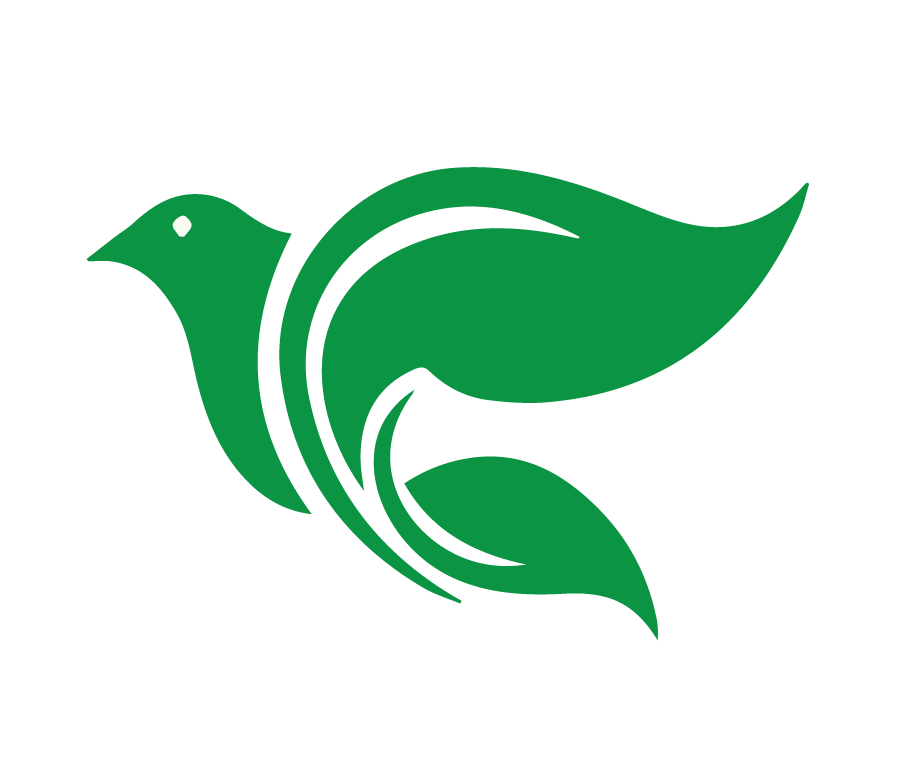 Leemos 1 Timoteo 1:8-11
8 Pero sabemos que la ley es buena, cuando se usa de manera legítima; 9 también sabemos que la ley no fue dada para el justo, sino para los transgresores y desobedientes, para los impíos y pecadores, para los irreverentes y profanos, para los parricidas y matricidas, para los homicidas,
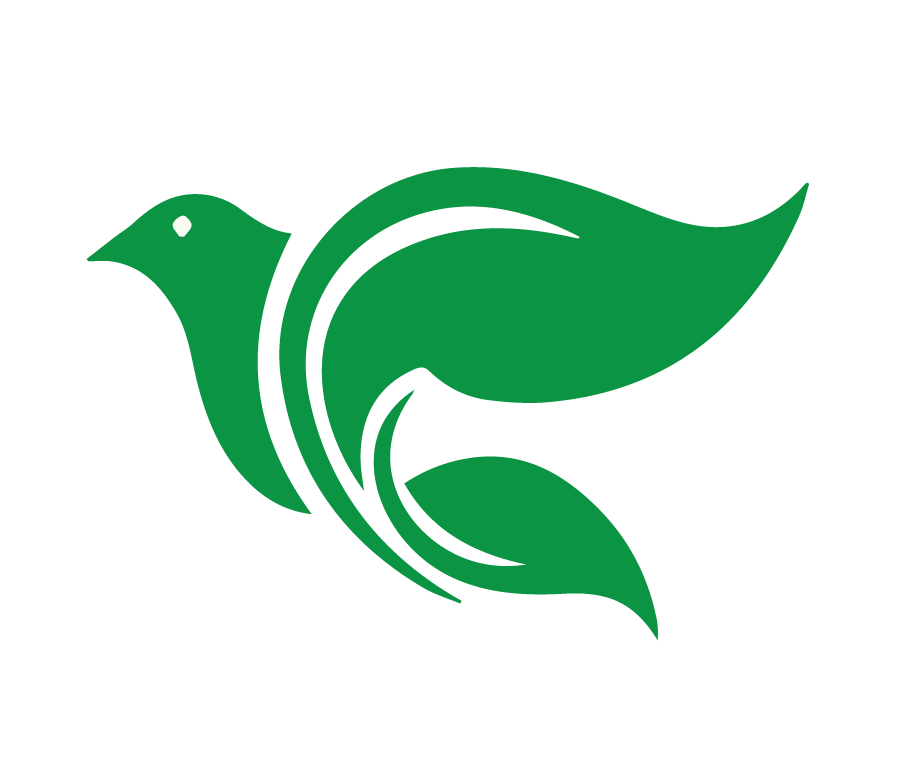 1 Timoteo 1:8-11
10 para los fornicarios, para los sodomitas, para los secuestradores, para los mentirosos y perjuros, y para todo lo que se oponga a la sana doctrina, 11 según el glorioso evangelio del Dios bendito, que a mí se me ha encomendado.
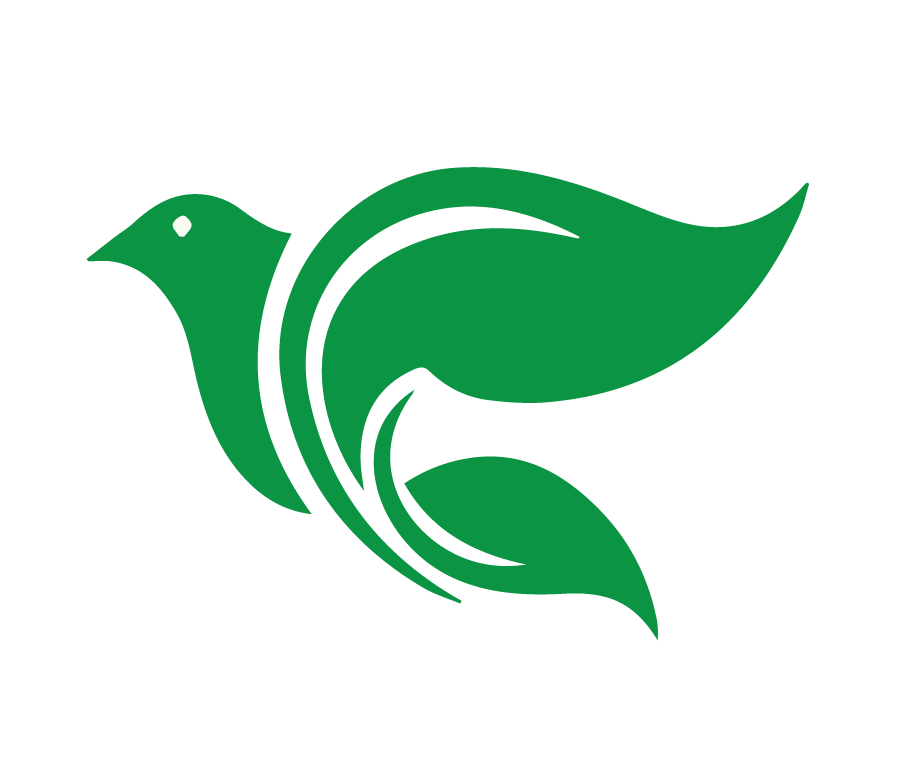 1 Timoteo 1:8-11
¿Todavía necesitan los cristianos escuchar  la ley de Dios?  Explica tu respuesta.
[Speaker Notes: La ley sirve para llevar al arrepentimiento al incrédulo, preparándolo así para recibir el mensaje del evangelio.  Pero con los creyentes, se puede usar para reprender el Viejo Adán que mora en el cristiano, pero no es para motivarlo por miedo a cumplir lo que dice. 

Lo que debe predominar para el cristiano es la motivación del evangelio para alimentar su Nuevo Hombre creado en Cristo Jesús.

Y claro, la ley nos puede guiar en la vida santa, en saber lo bueno y lo malo.]
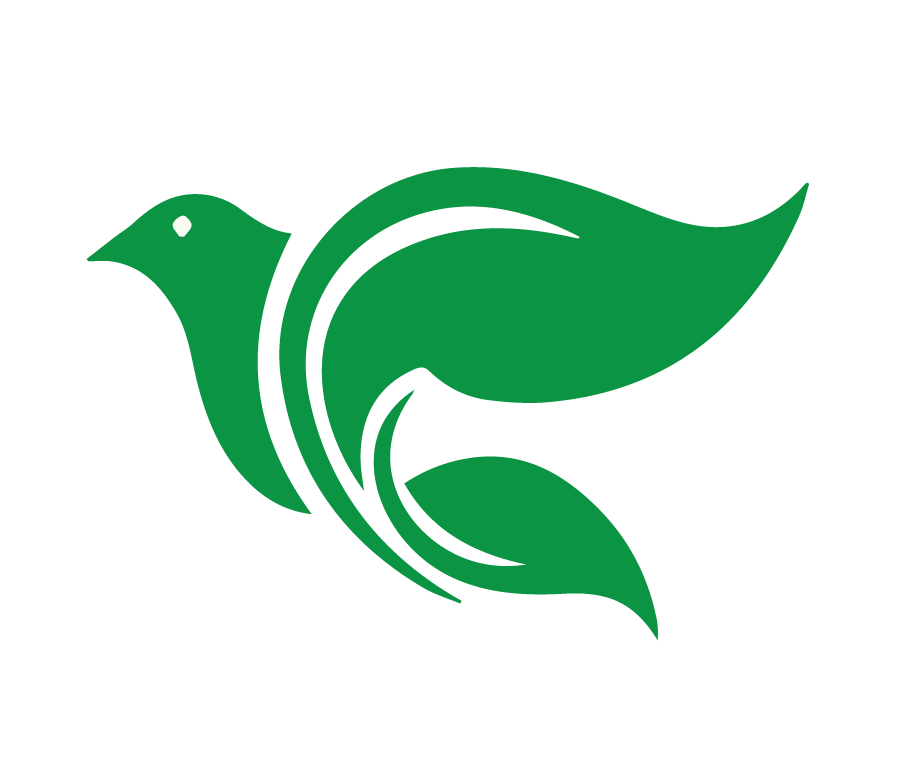 1 Timoteo 1:8-11
Haga una lista de los que caen bajo la maldición.




Ahora, ¿qué se hace con los que viven así sin arrepentirse?
[Speaker Notes: - para los criminales y desobedientes
- para los impíos y pecadores
- para los profanos e inmundos
- para los que matan a padre y madre
- para los asesinos
- para adúlteros y sodomitas
- para secuestradores
- para mentirosos y perjuradores
- para los que enseñan doctrina falsa

Pues, aquí estamos hablando de la ley como freno y espejo… Con la ley podemos mostrar el pecado y refrenar el pecado.]
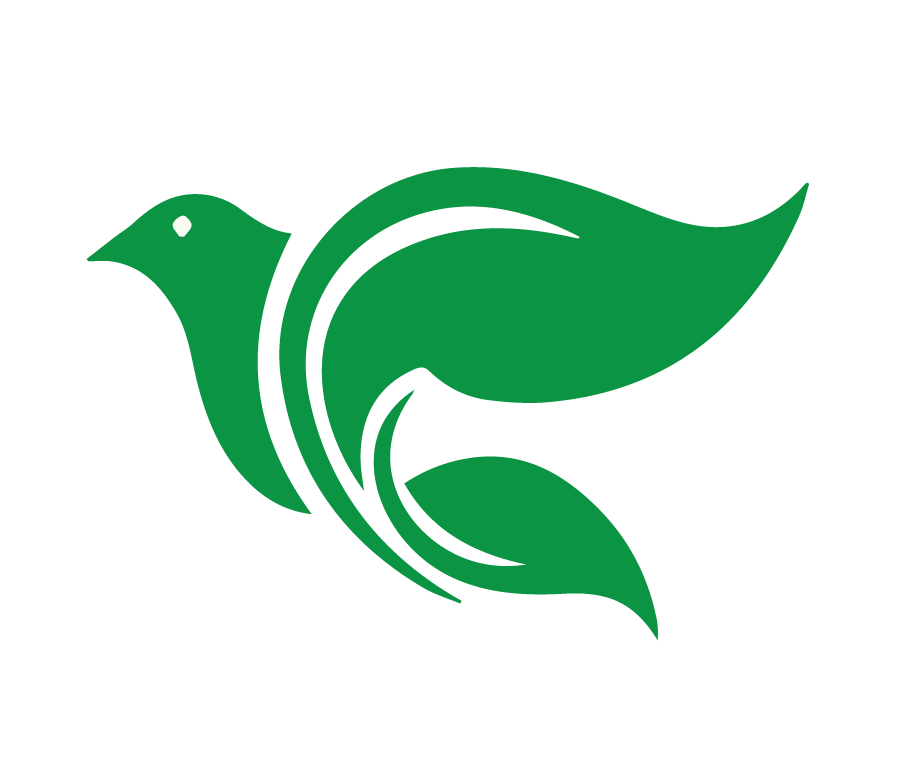 1 Timoteo 1:12-17
12 Doy gracias a Cristo Jesús nuestro Señor, que me fortaleció, porque me consideró fiel al ponerme en el ministerio, 13 aun cuando antes yo había sido blasfemo, perseguidor e injuriador; pero fui tratado con misericordia porque lo hice por ignorancia, en incredulidad.
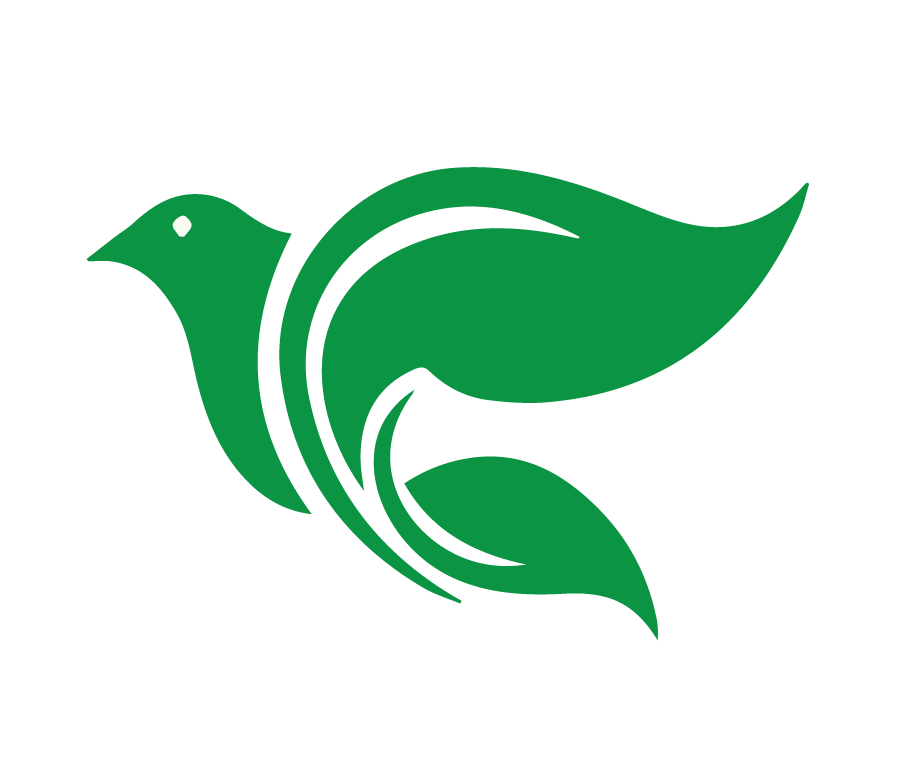 1 Timoteo 1:12-17
14 Pero la gracia de nuestro Señor fue más abundante con la fe y el amor que es en Cristo Jesús. 15 Esta palabra es fiel y digna de ser recibida por todos: Cristo Jesús vino al mundo para salvar a los pecadores, de los cuales yo soy el primero.
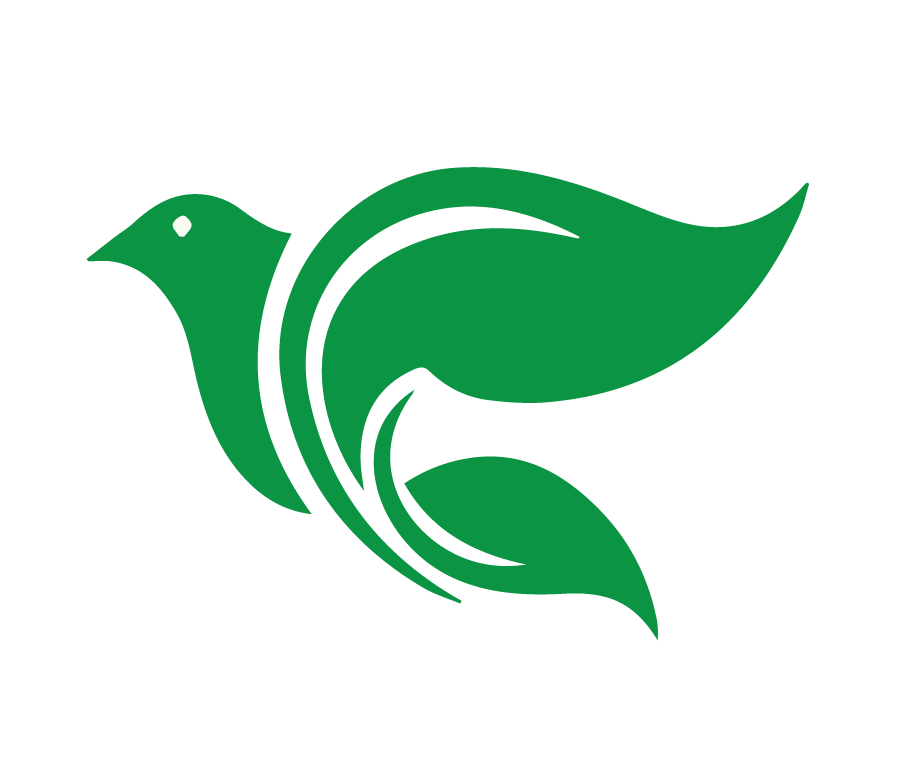 1 Timoteo 1:12-17
16 Pero por esto fui tratado con misericordia, para que en mí, el primer pecador, Jesucristo mostrara toda su clemencia, para ejemplo de los que habrían de creer en él para vida eterna. 17 Por tanto, al Rey de los siglos, al inmortal e invisible, al único y sabio Dios, sean el honor y la gloria por los siglos de los siglos. Amén.
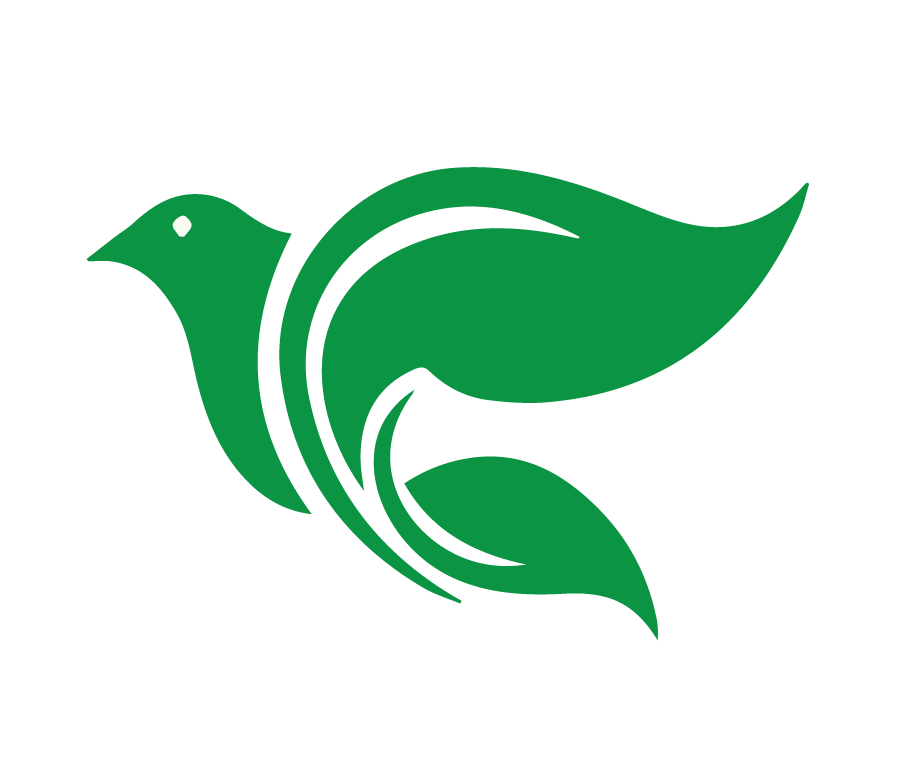 1 Timoteo 1:12-17
En el testimonio personal de Pablo, se nota…
[Speaker Notes: En el testimonio de Pablo
Toda la gloria es para Dios. Él me puso en el ministerio, y me fortaleció. Misericordia…gracia… fe y amor… Cristo vino…  
Pablo es humilde, honesto, vulnerable.  No esconde lo que era.  Tampoco no da detalles no necesarios.]
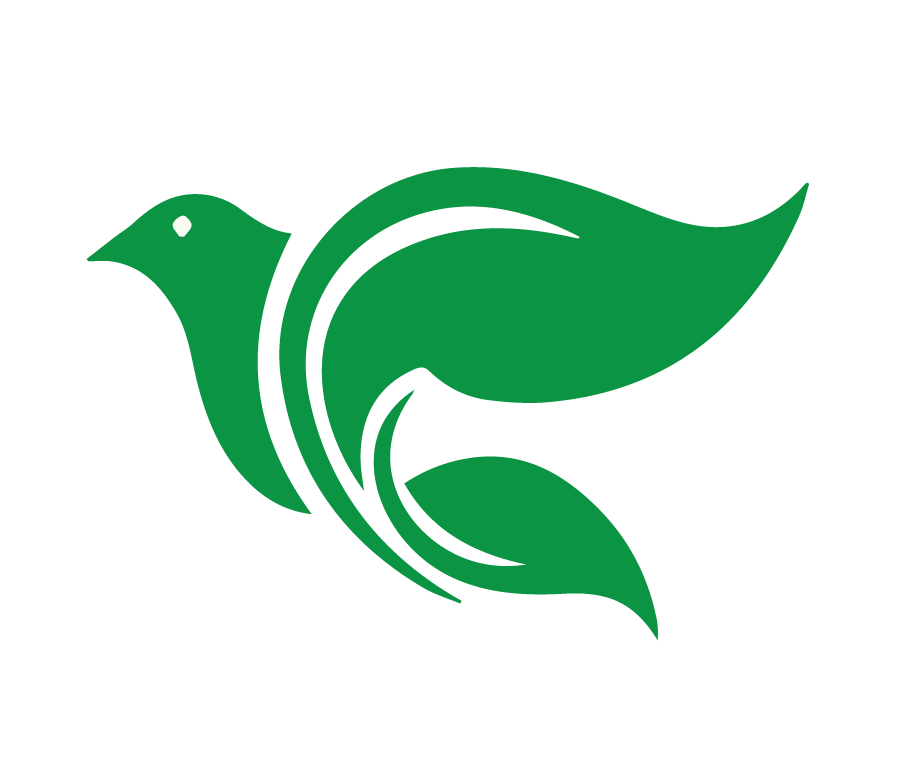 1 Timoteo 1:12-17
¿Cuál es su testimonio personal? TAREA

En 8 días va a entregar por escrito o por audio su testimonio personal.  ¿Cómo le salvó Dios?  ¿De qué le ha salvado?  ¿Ahora qué ha obrado Dios en su vida?
[Speaker Notes: Tarea:  Le damos una semana para desarrollar su testmonio personal.  Esto es parte del Proyecto final para el curso.  Por escrito, por audio o video, cualquier.  Se puede compartir por mensaje interno con el profesor o con todo el grupo.  

Unas sugerencias:

¿Cómo te salvó Dios?  ¿De qué te ha salvado?  ¿Ahora qué ha obrado en su vida?  
Recuerden – es un testimonio de lo que Dios ha hecho por uno. No es para presumir. No eres el protagonista.  Dios lo es. 
Seamos humildes, vulnerables y honestos como Pablo.  Pero tampoco no hay que compartir detalles íntimos que van a causar que otros tropiecen.  
Los testimonios vienen de muchas formas.  No es una competencia.  
Tu testimonio no es el evangelio.  Pero tu testimonio puede ser evidencia del poder el evangelio en uno, como en el caso de Pablo.]
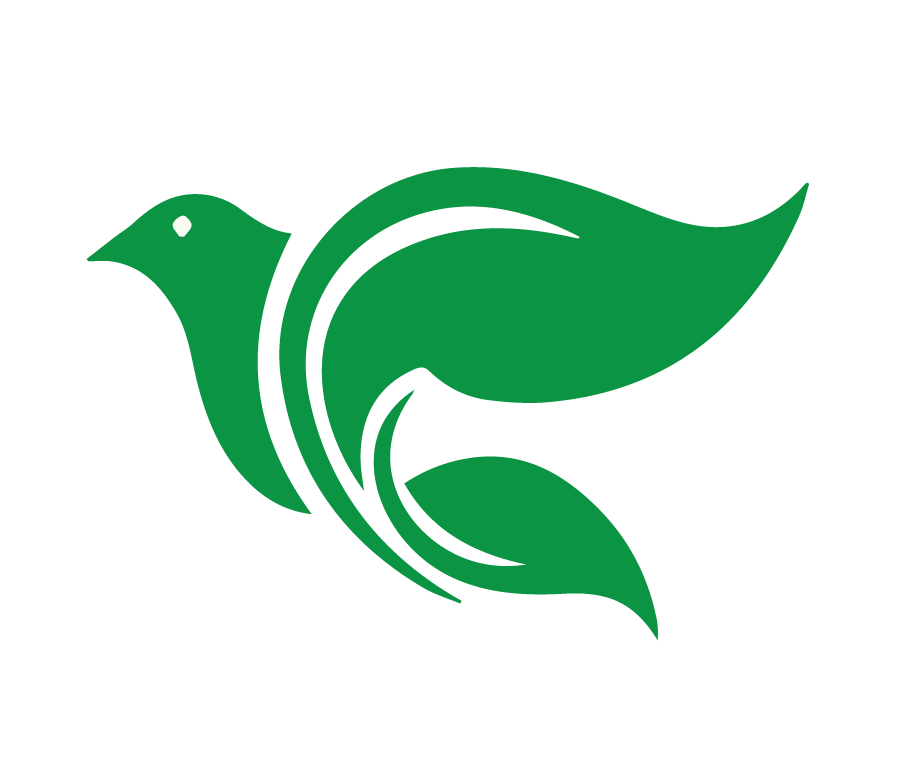 1 Timoteo 1:18-20
18 Timoteo, hijo mío, te encargo este mandamiento para que, conforme a las profecías que antes se hicieron acerca de ti, presentes por ellas la buena batalla
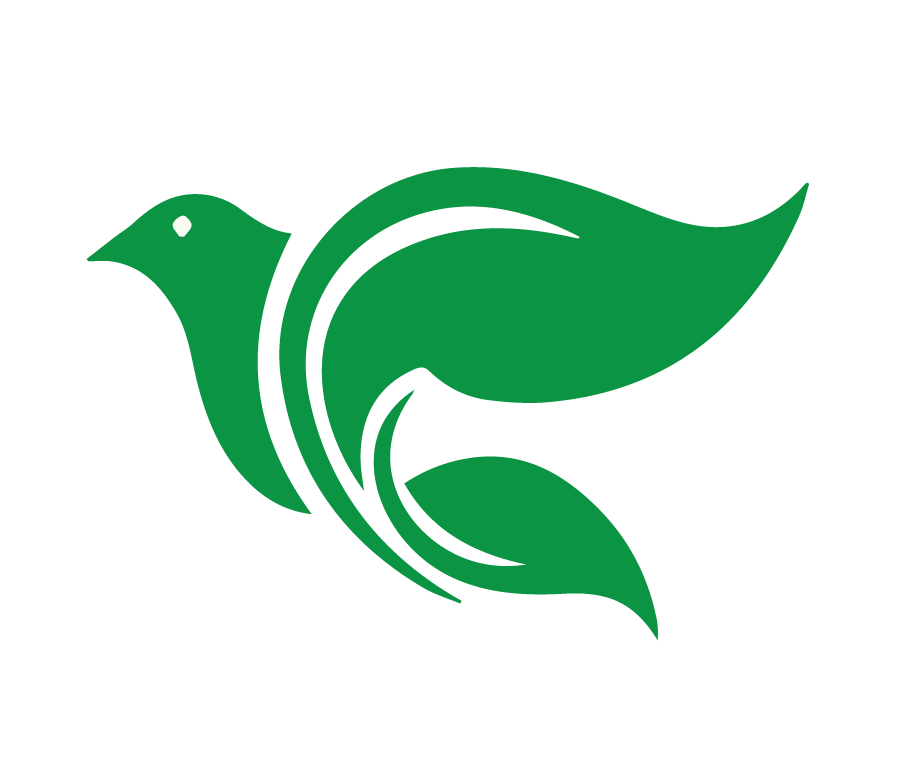 1 Timoteo 1:18-20
19 y mantengas la fe y la buena conciencia, que por desecharlas algunos naufragaron en cuanto a la fe, 20 entre ellos Himeneo y Alejandro, a quienes entregué a Satanás para que aprendan a no blasfemar.
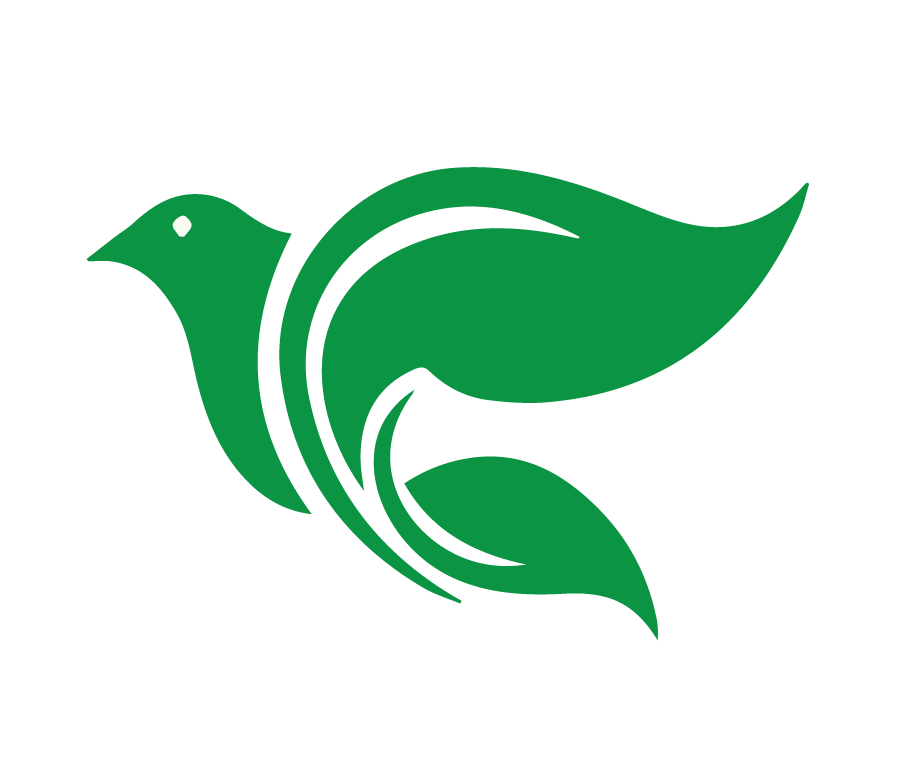 1 Timoteo 1:18-20
¿Qué ordenes le da Pablo a su ‘hijo’?
[Speaker Notes: A luchar, a no perder la fe…
No “naufragarse” 
El ejemplo de Pablo también nos enseña la necesidad de la disciplina fraternal.  Tuvo que “entregar” a unos a Satanás.  Es como excomulgar, hacerles saber que, por su pecado persistente ya no son miembros de la congregación.]
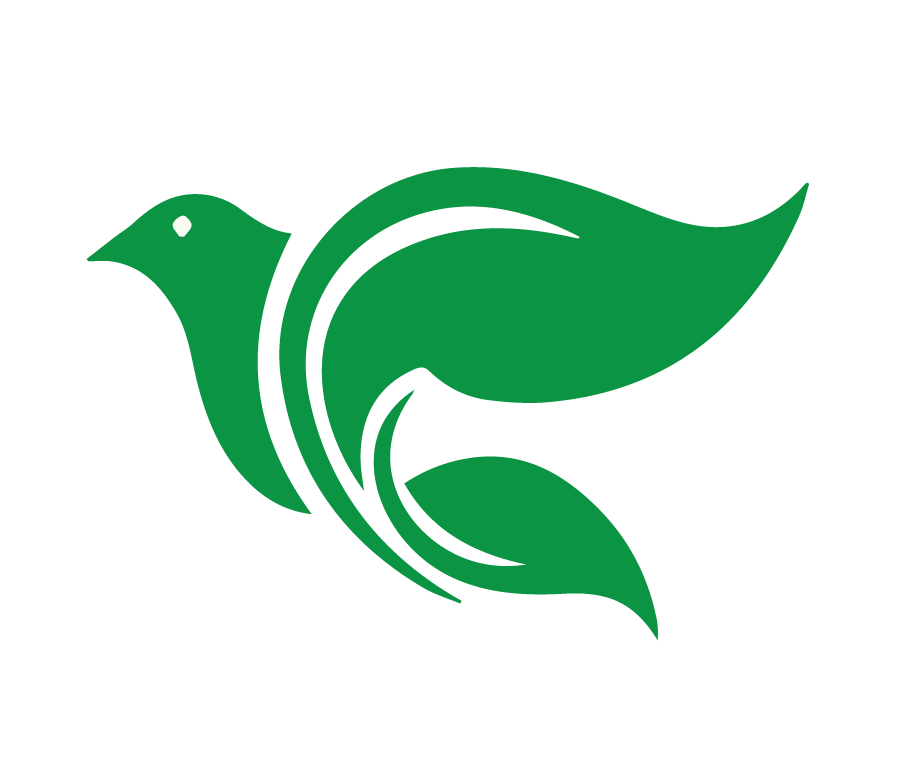 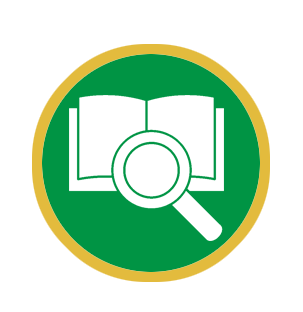 ¿Qué  fue lo que más te llamó la atención de 1 Timoteo 1?  ¿Por qué?

¿Qué características esenciales vemos en este capítulo sobre la vida personal y ministerial de los que sirven en la obra del Evangelio?
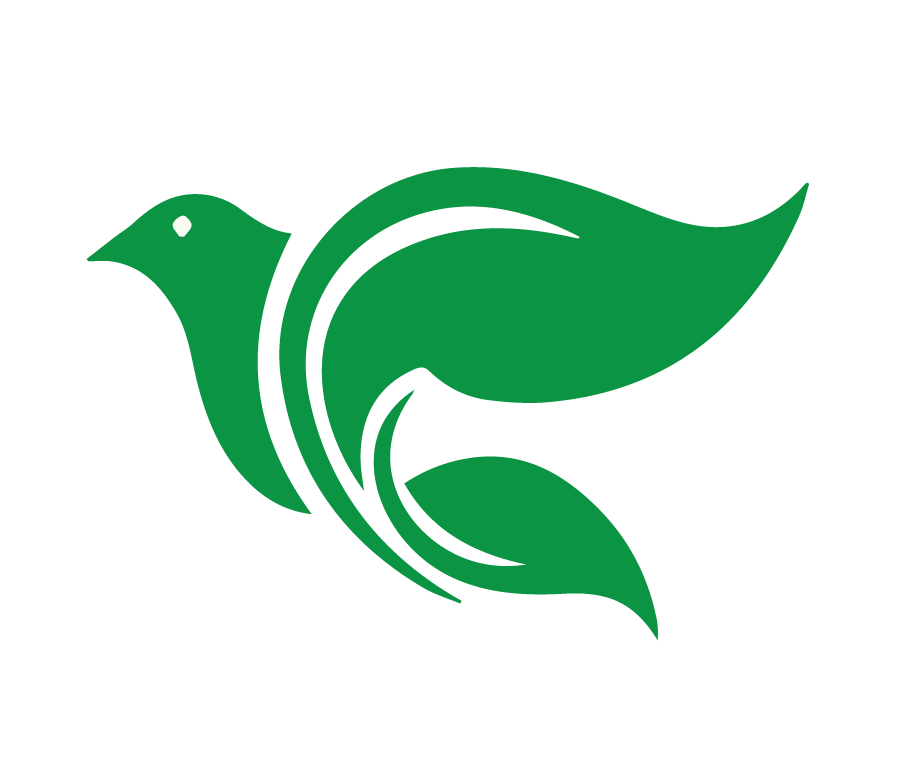 Tarea
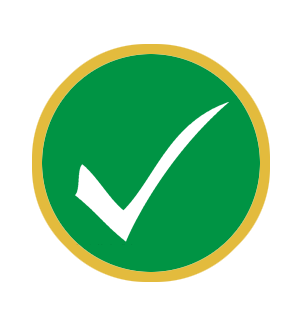 Leer 1 Timoteo 2.
Para investigar: ¿Quién fue el Emperador romano en el año 65 d.C? 
Enviar su testimonio personal al Profe por escrito, audio o video dentro de 8 días.
[Speaker Notes: Recuérdeles a los estudiantes su tarea y la próxima clase.]
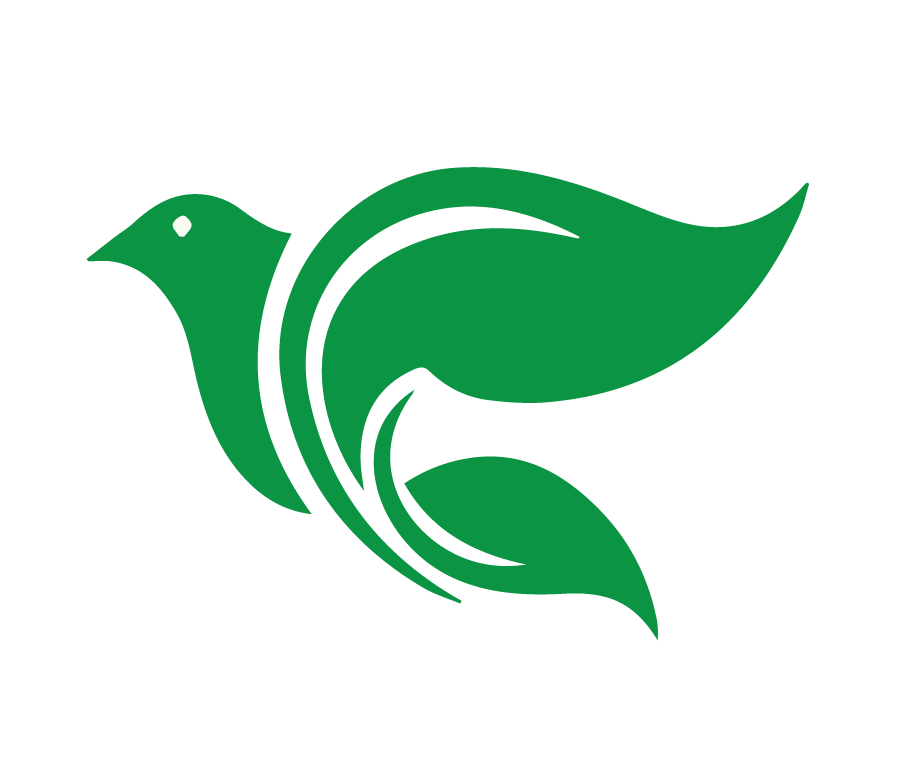 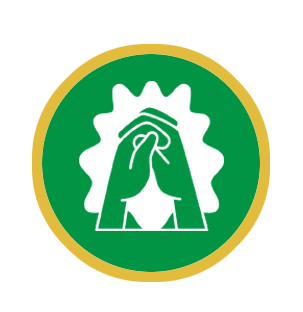 Oración o bendición
[Speaker Notes: Conclusión: (5 minutos)
Una oración o una bendición]
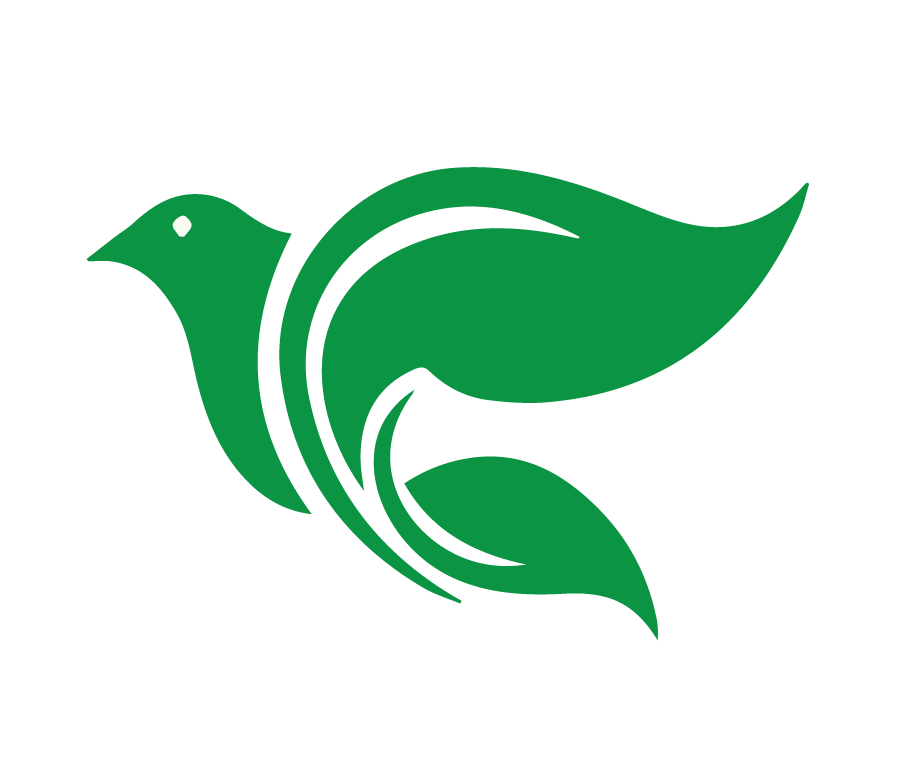 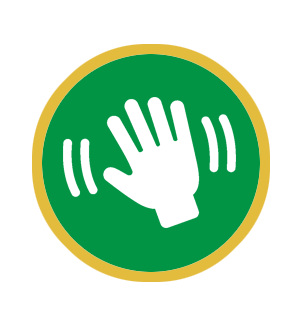 Despedida
[Speaker Notes: Permita que cada persona se despida de la clase.]
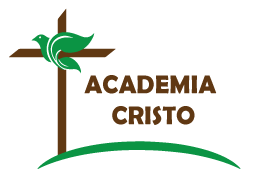 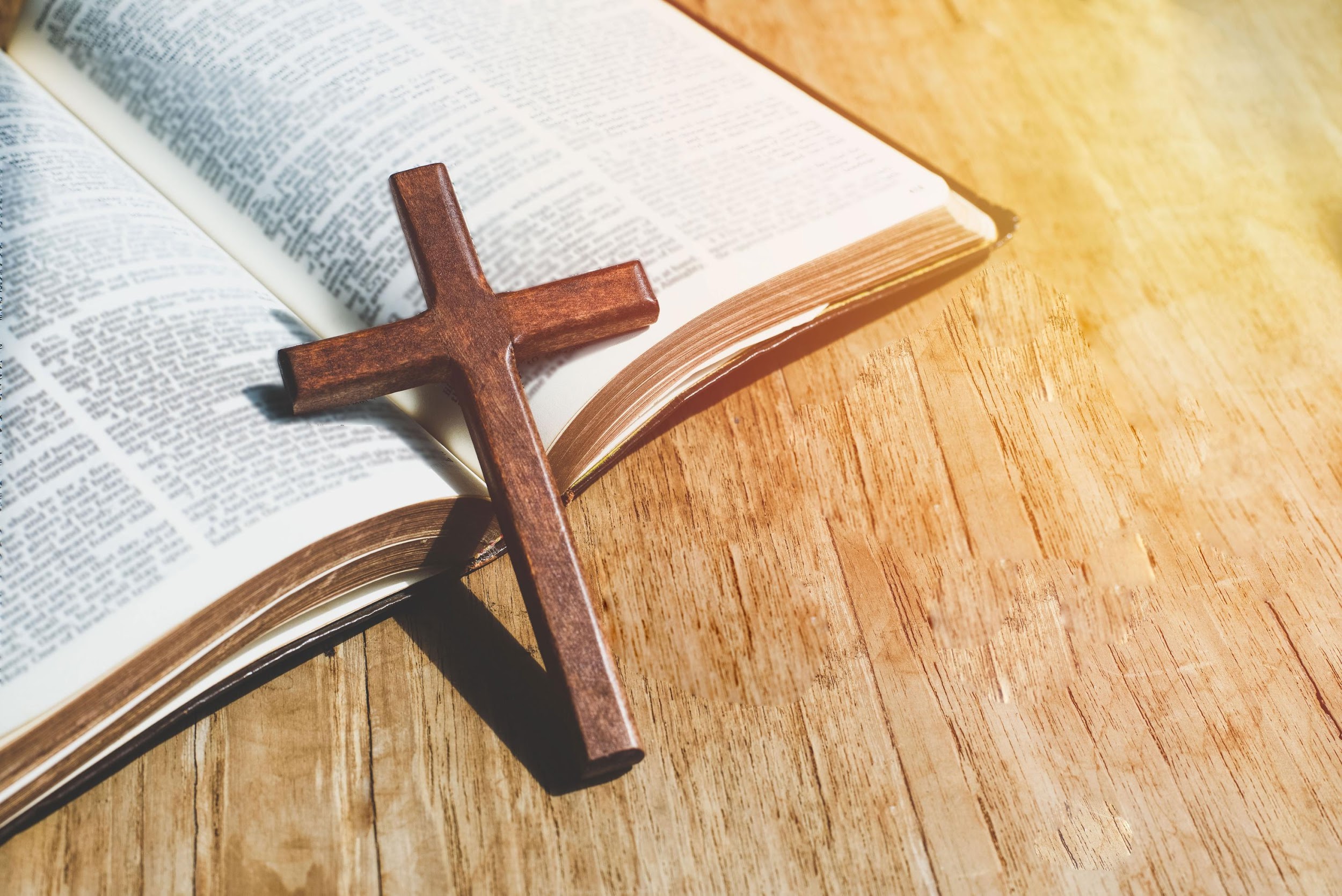 ACADEMIA
CRISTO